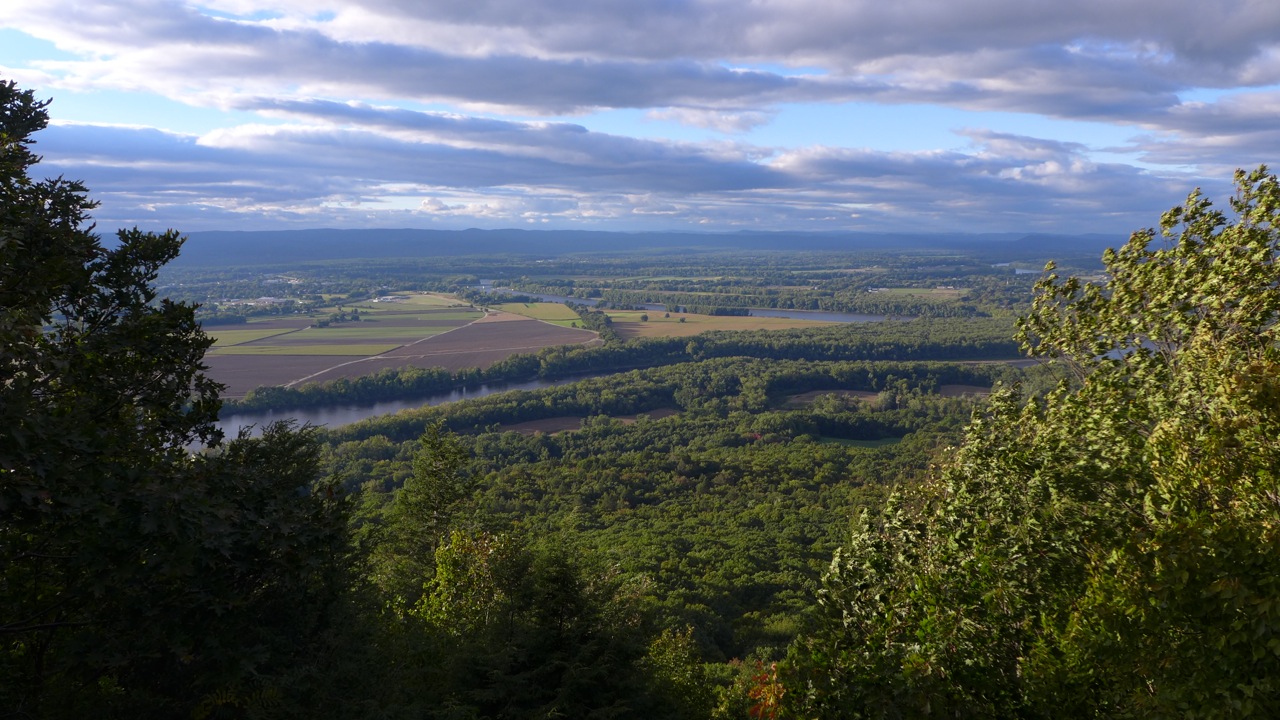 Relative impacts of climate change and urban growth on northeastern wildlife William V. DeLuca1,2, Ethan Plunkett1, Bradley W. Compton1, Joanna Grand3, W. Scott Schwenk4, Kevin McGarigal11Department of Environmental Conservation, UMass, Amherst2Northeast Climate Adaptation Science Center, UMass, Amherst3National Audubon Society4US Fish & Wildlife Service
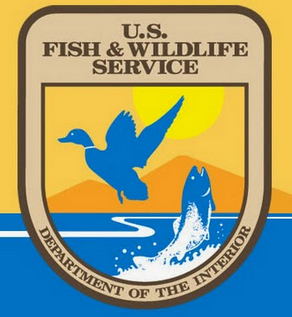 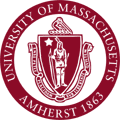 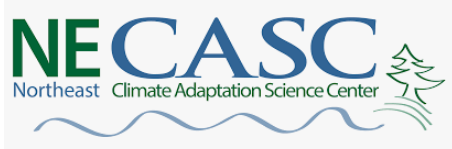 Wildlife populations at risk
Global populations of vertebrates have decreased by 58% since 1970 
WWF, Living Planet Report 2016
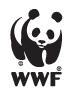 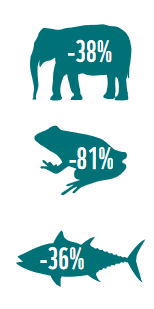 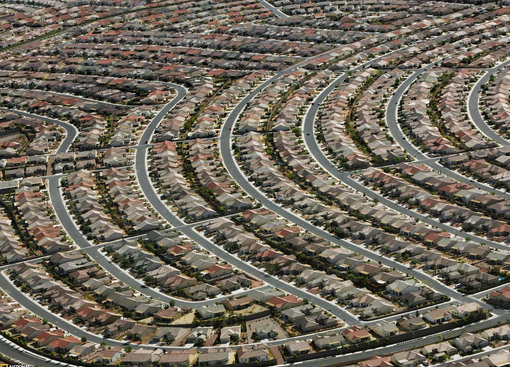 1
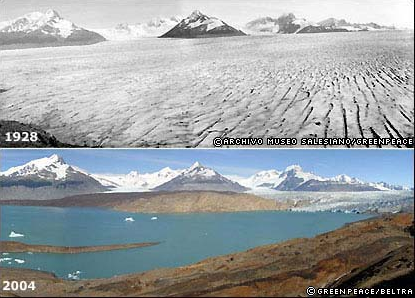 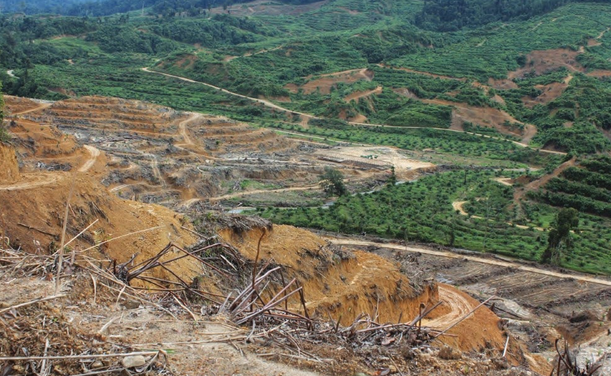 [Speaker Notes: Loosing wildlife and wildly thought to be caused by climate change and urban growth but rarely are have they relative importance to biodiversity conservation been quantified. Here in the NE, we’ve recently had an opportunity to 1. develop strategies conserve biodiversity and 2. to quatify the relative effects of projected climate change and urban growth]
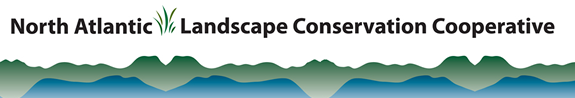 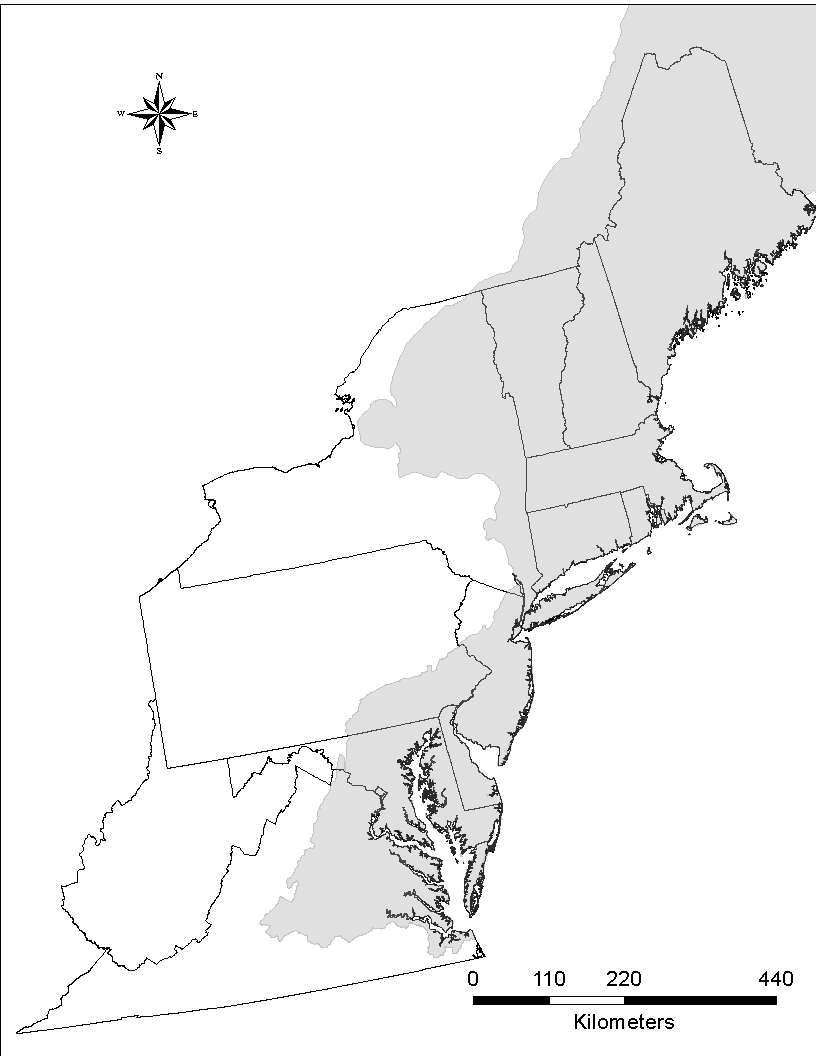 Designing Sustainable 
Landscapes Project
NALCC
Assess the capability of current and potential future landscapes in the Northeast to provide integral ecosystems and suitable habitat for a suite of representative species, and provide guidance for strategic habitat conservation
[Speaker Notes: Project objectives]
Diverse group of stakeholder to develop a regional LCD
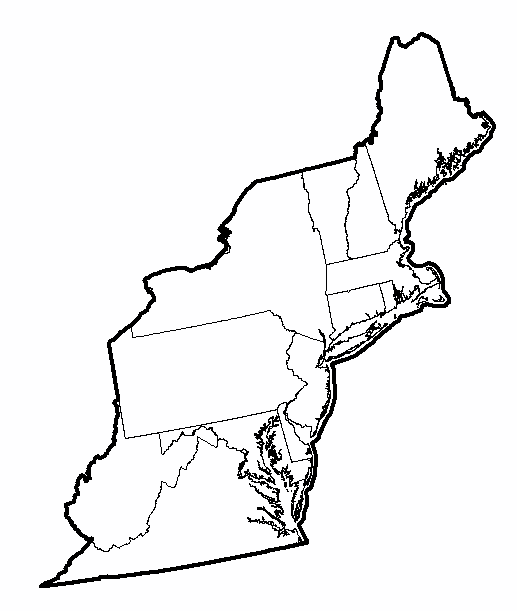 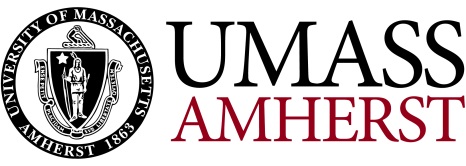 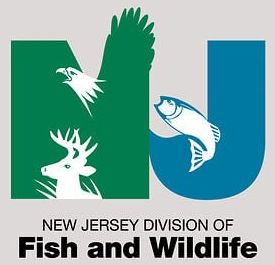 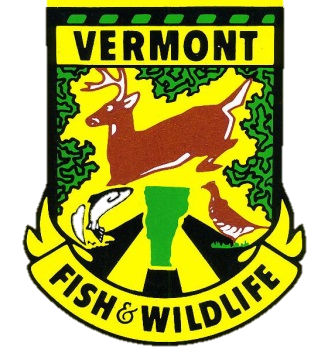 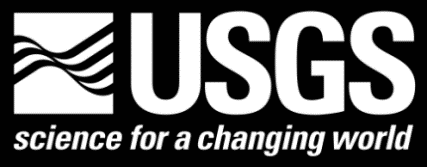 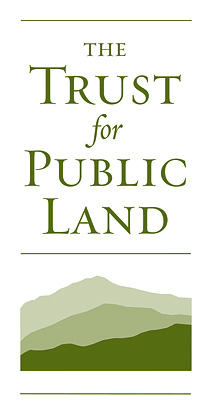 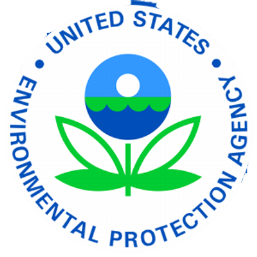 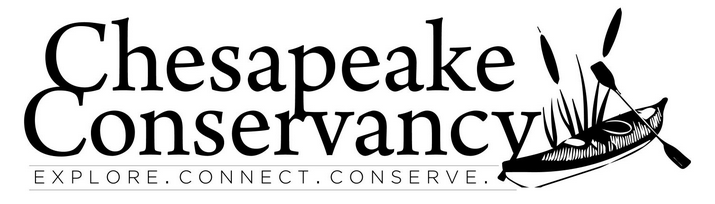 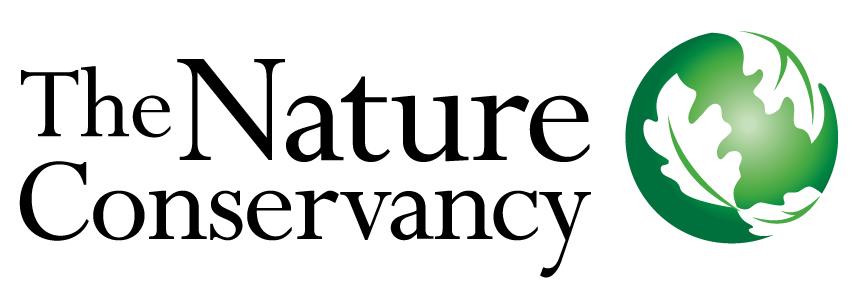 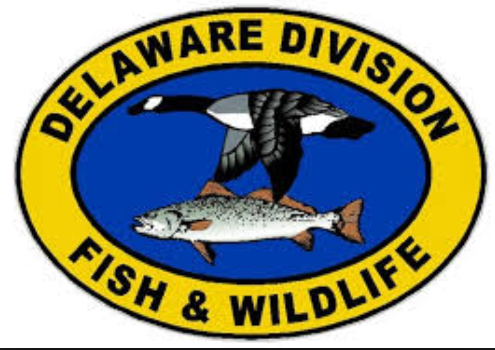 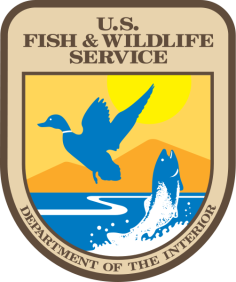 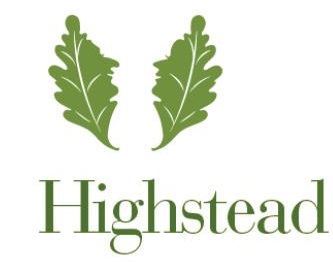 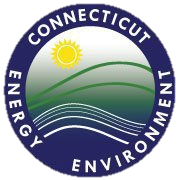 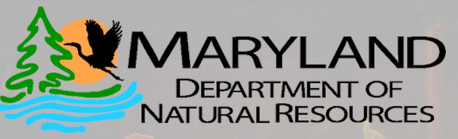 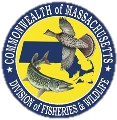 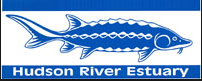 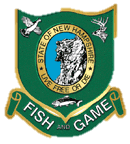 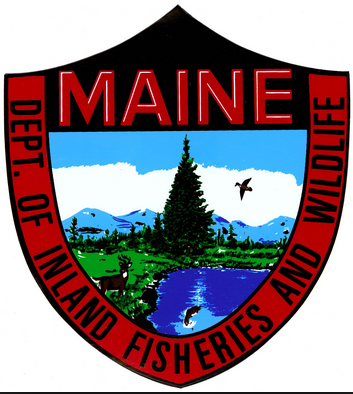 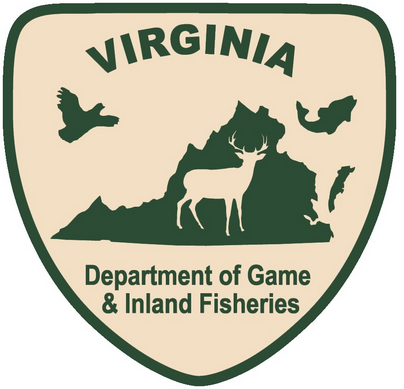 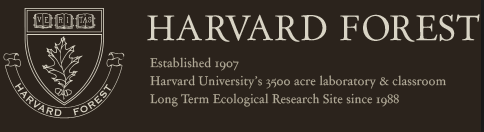 16
27 organizations, 13 states, 7 NGOs
CT River Watershed Pilot Landscape Conservation Design
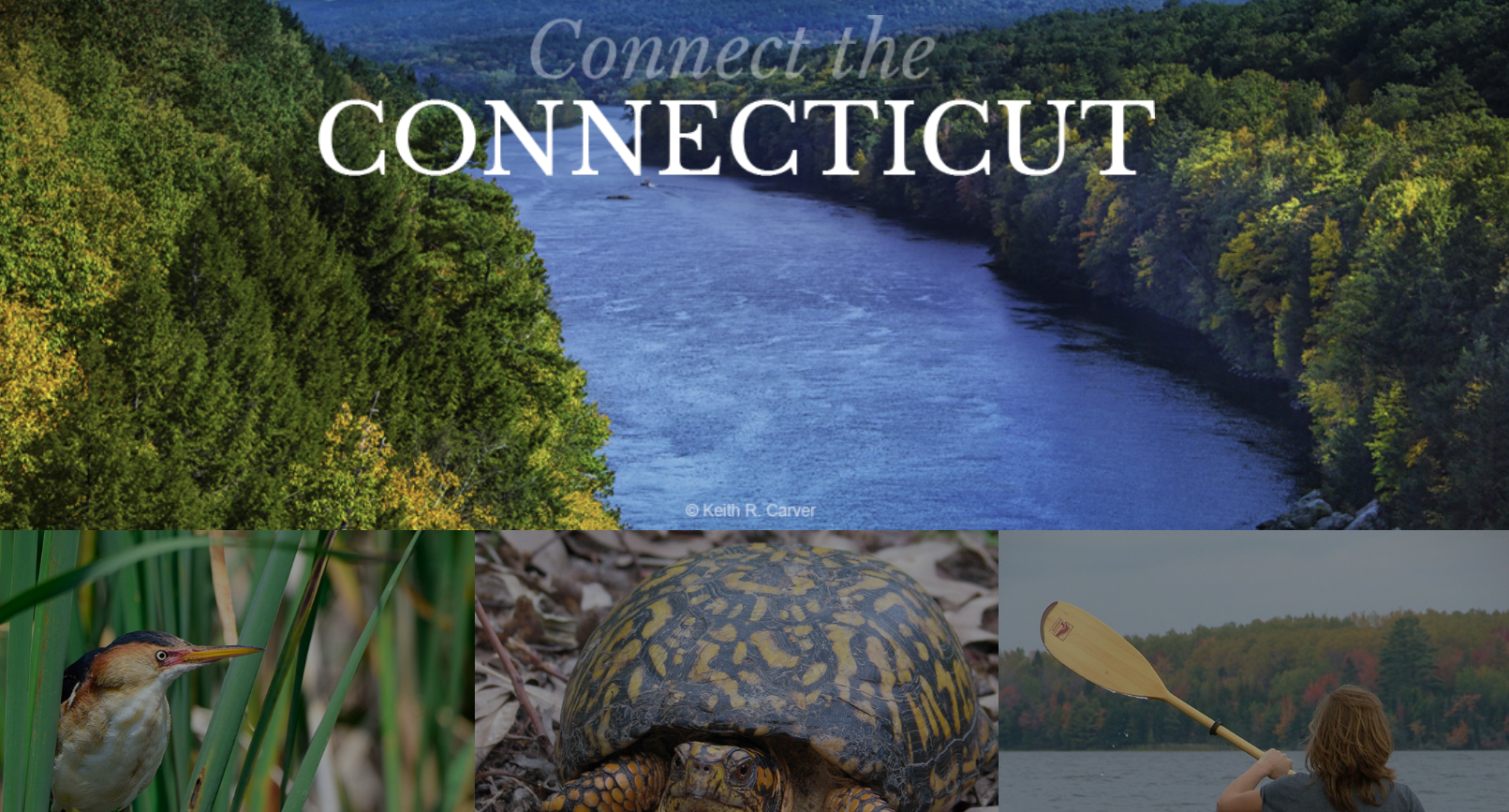 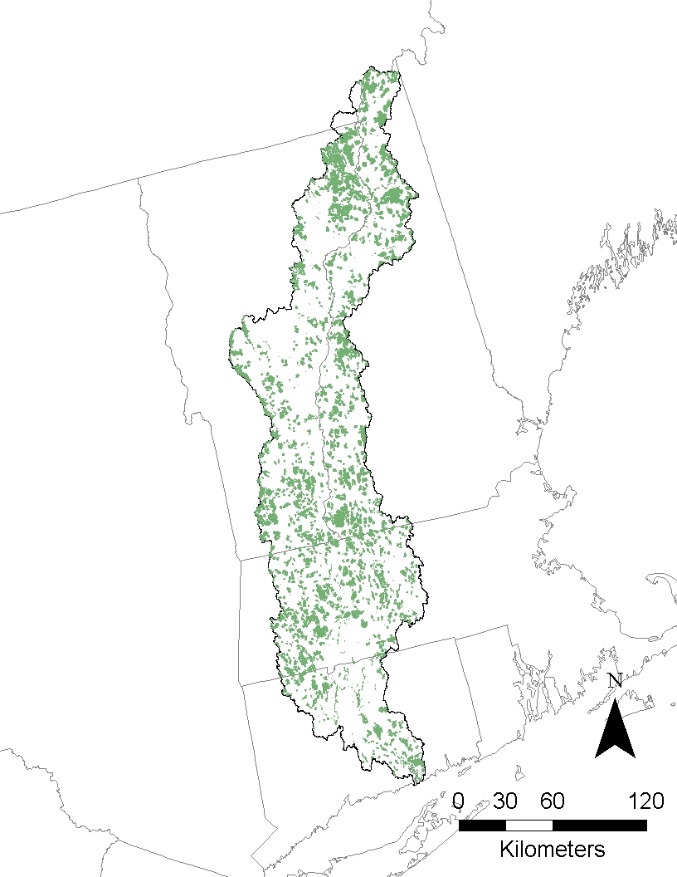 connecttheconnecticut.org
Northeast Regional Landscape Conservation Design
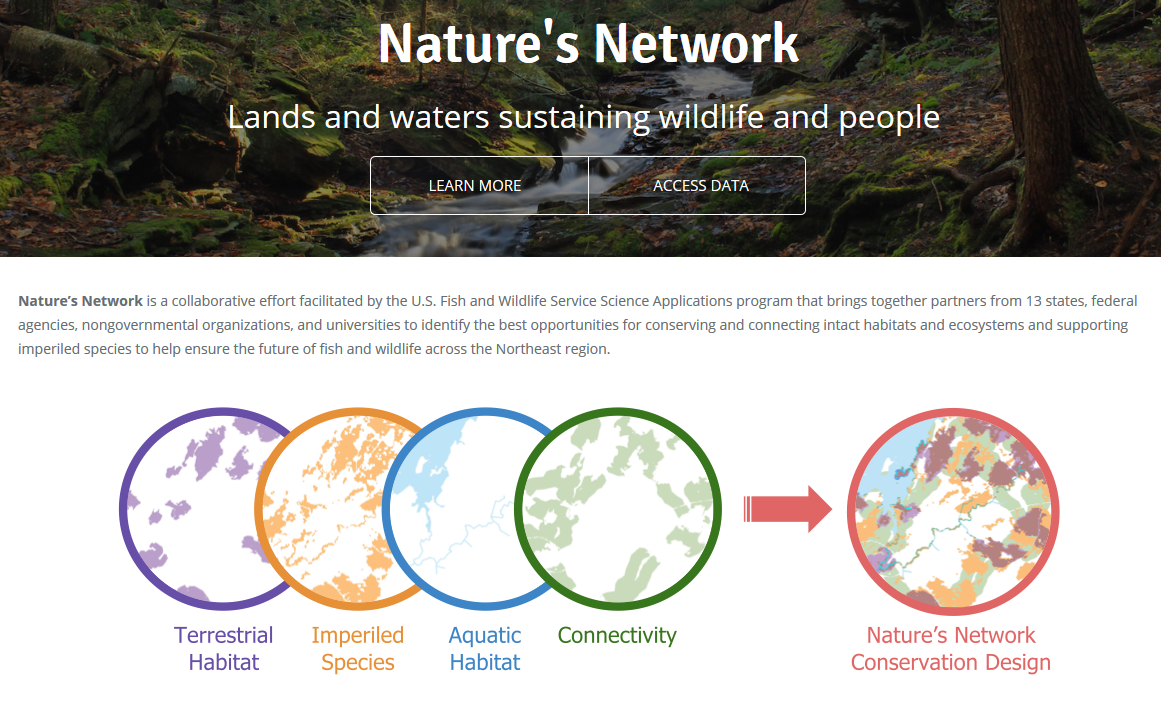 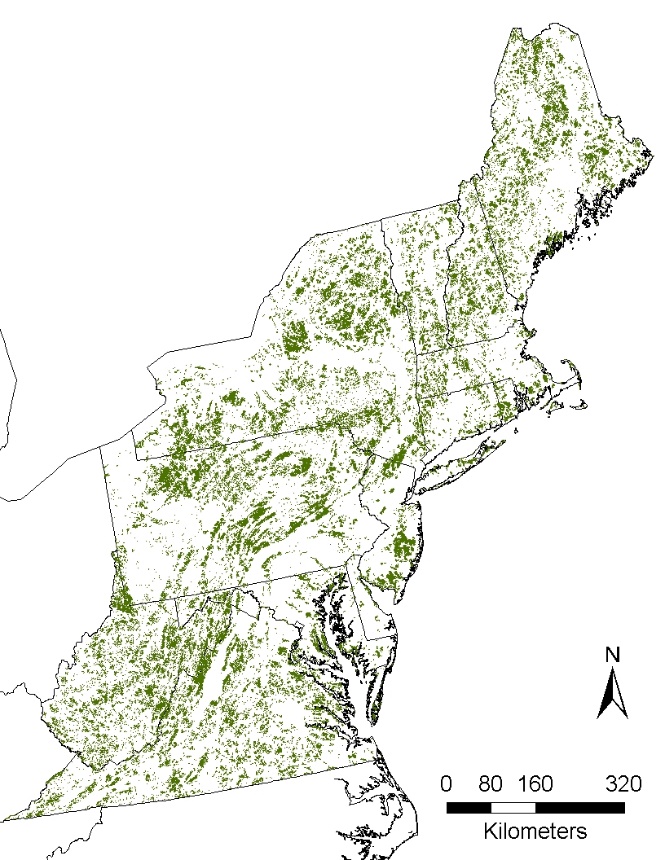 naturesnetwork.org
Surrogate species
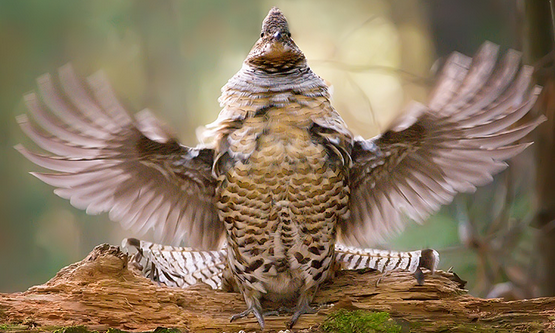 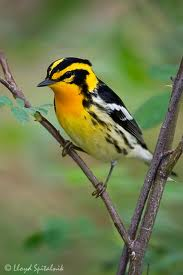 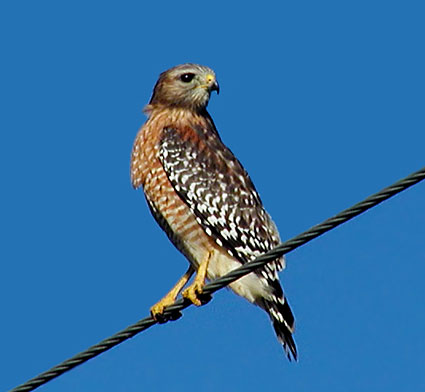 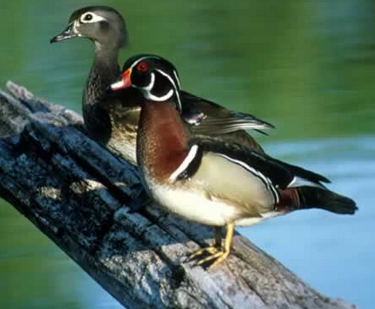 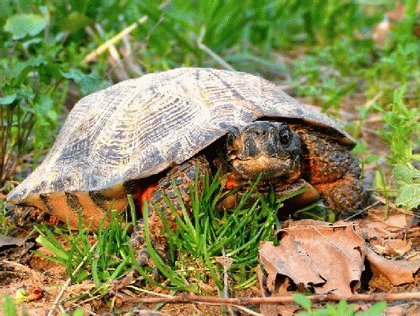 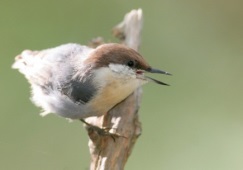 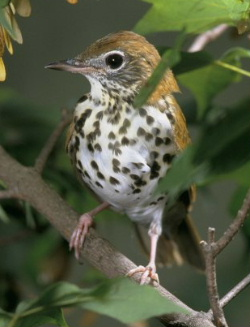 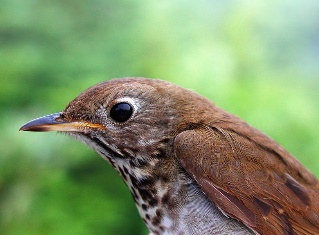 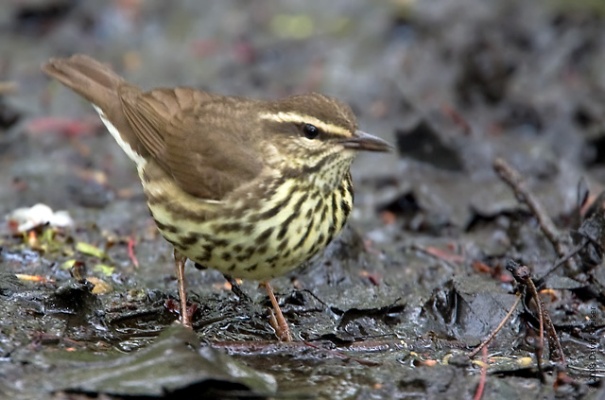 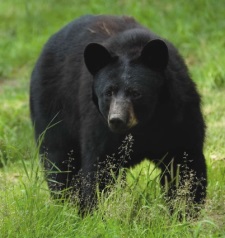 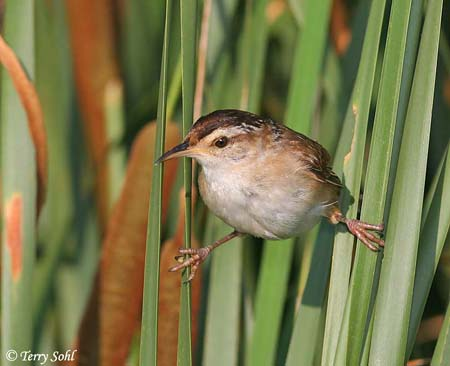 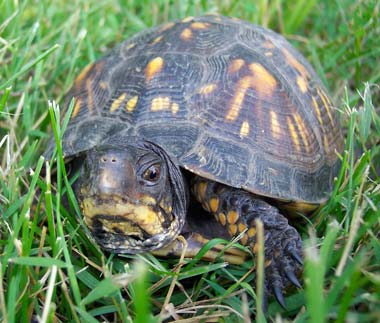 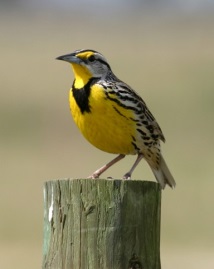 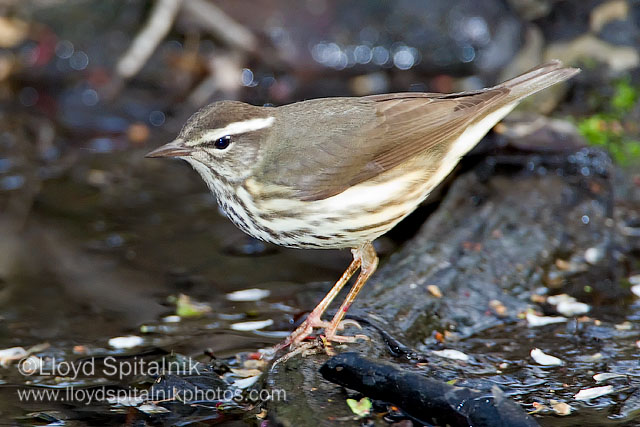 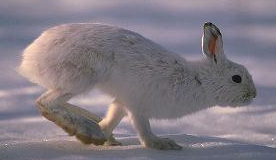 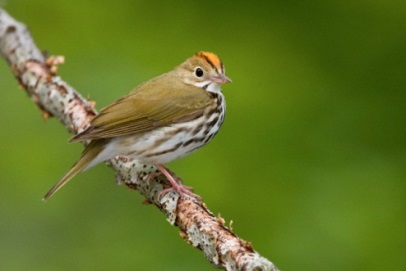 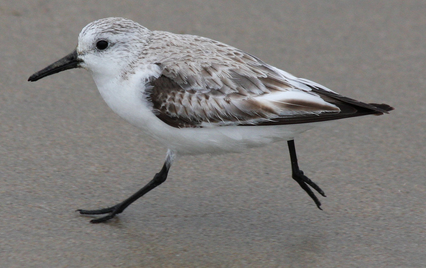 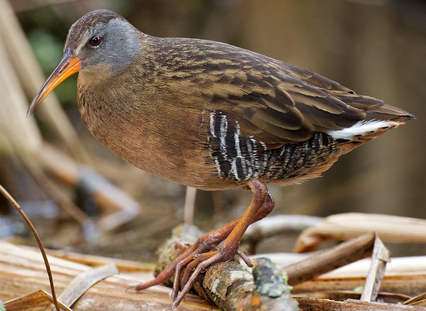 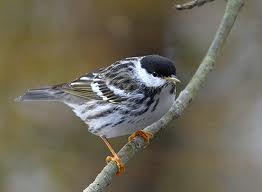 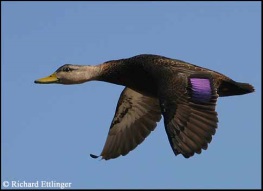 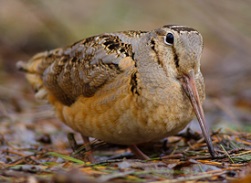 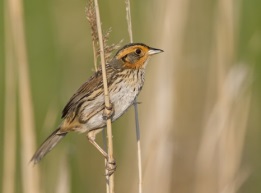 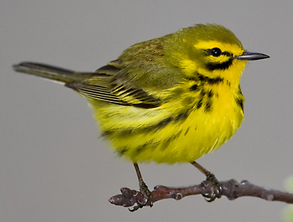 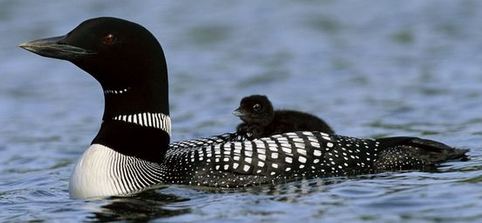 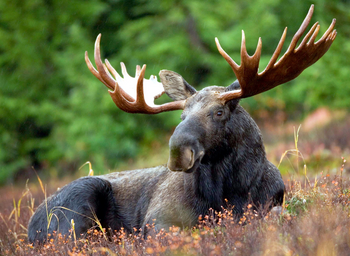 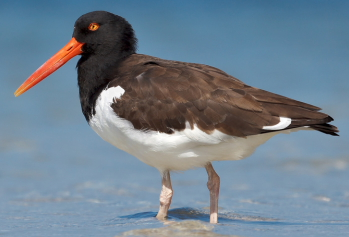 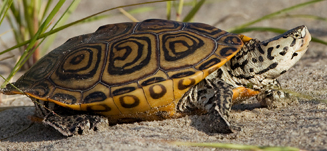 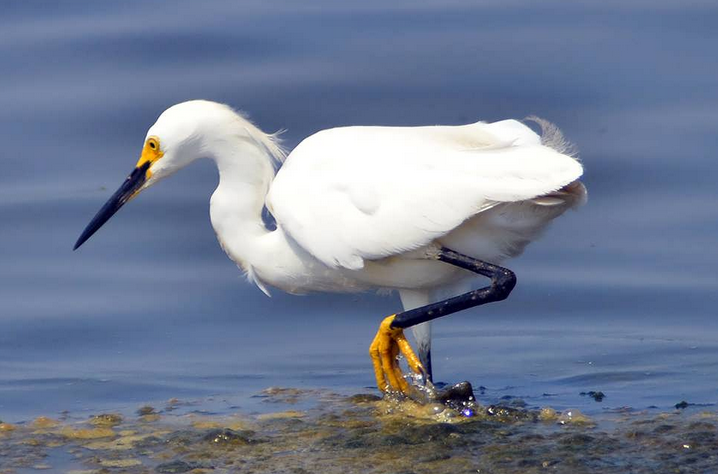 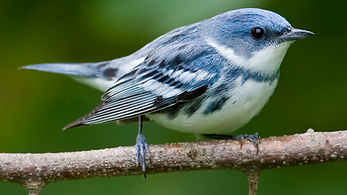 [Speaker Notes: One significant part to help identify core areas in the LCD]
Landscape Capability Models
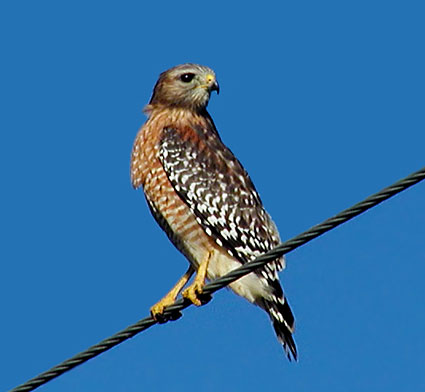 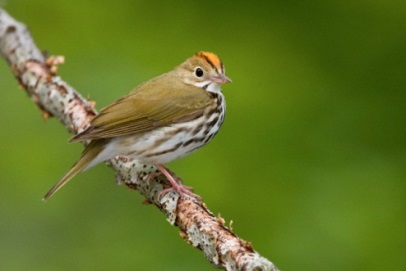 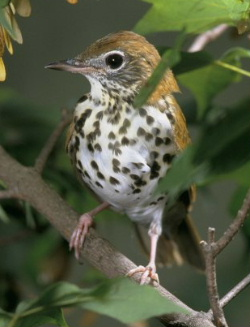 Landscape Capability (LC) – capability of the landscape to provide suitable and accessible habitat


Ultimately informs landscape conservation design
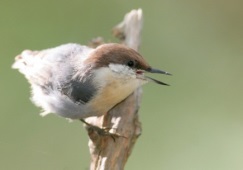 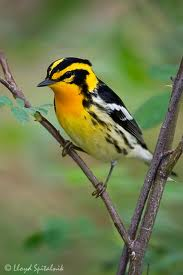 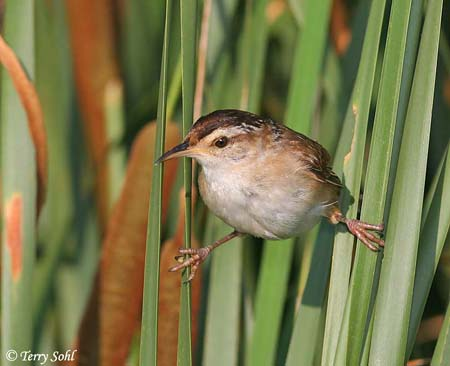 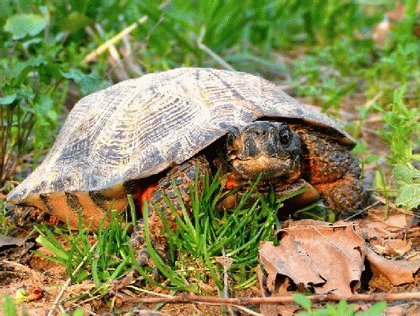 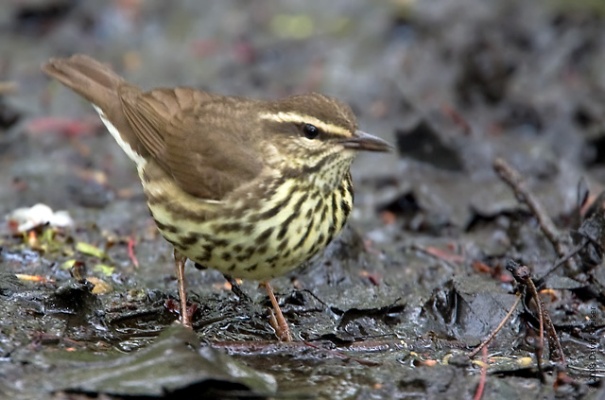 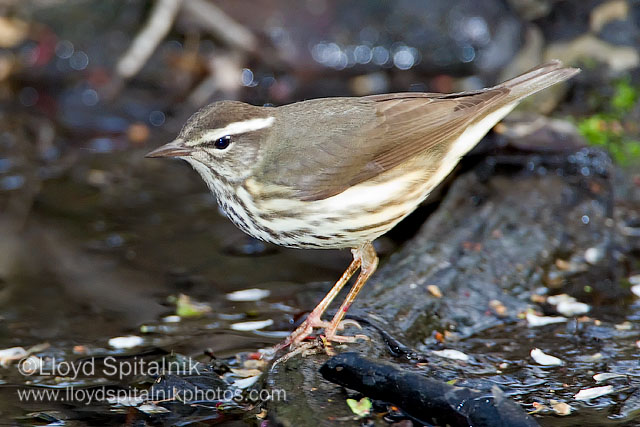 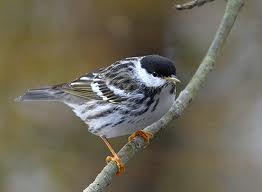 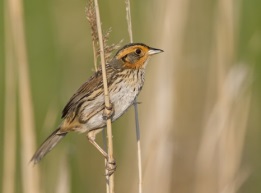 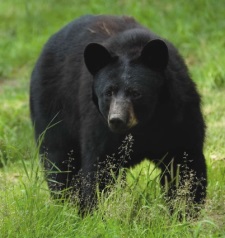 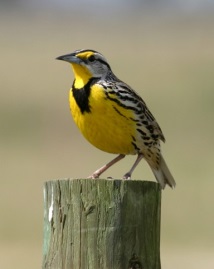 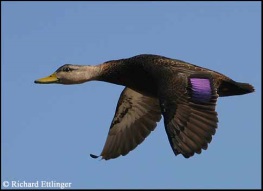 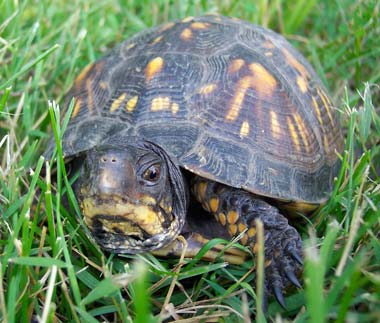 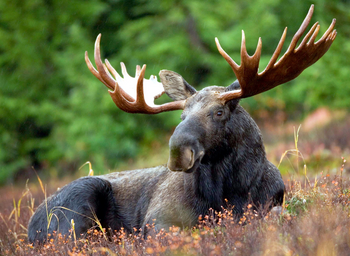 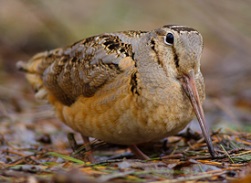 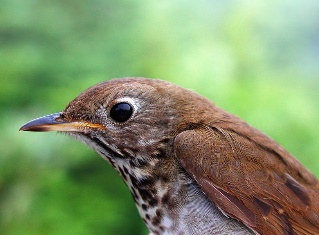 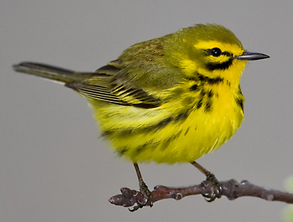 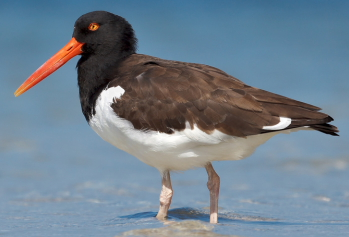 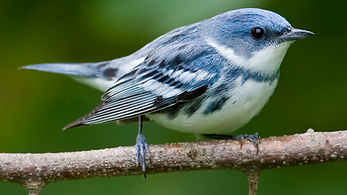 Landscape Capability
Climate
Suitability
Habitat 
Capability
Landscape 
Capability
Habitat Capability
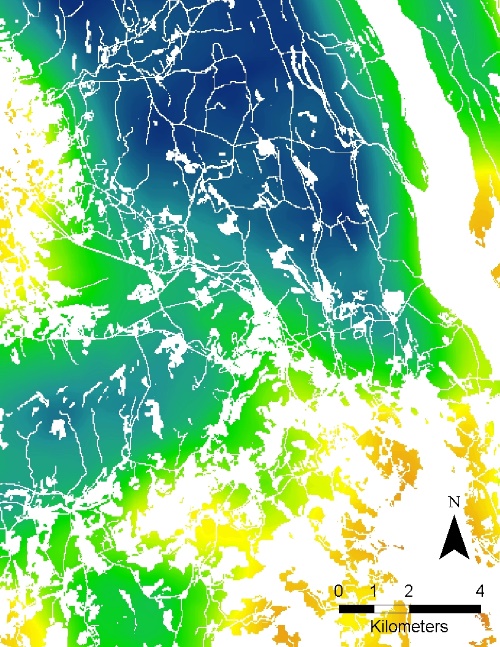 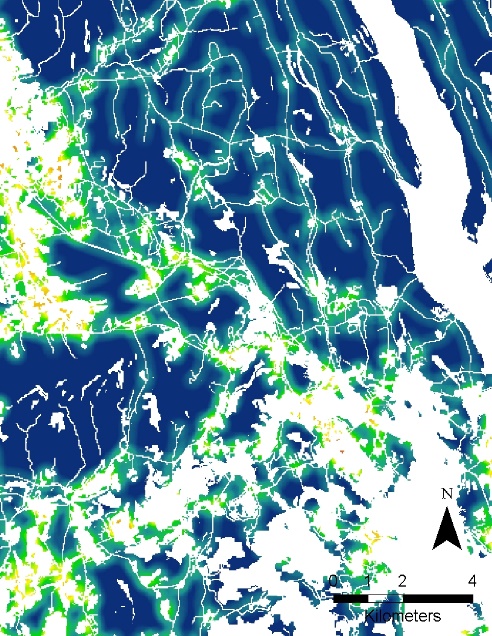 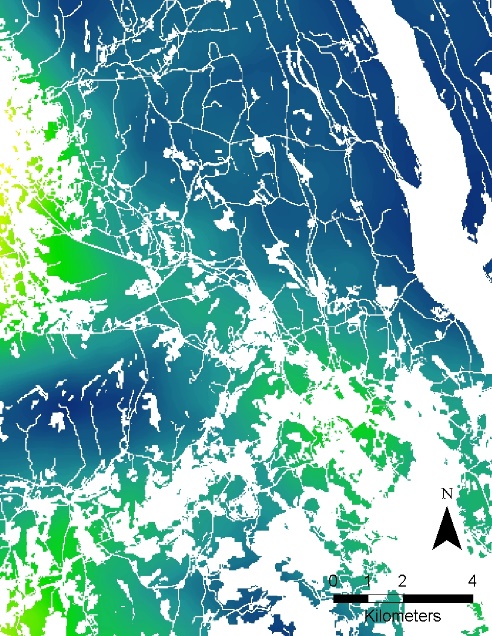 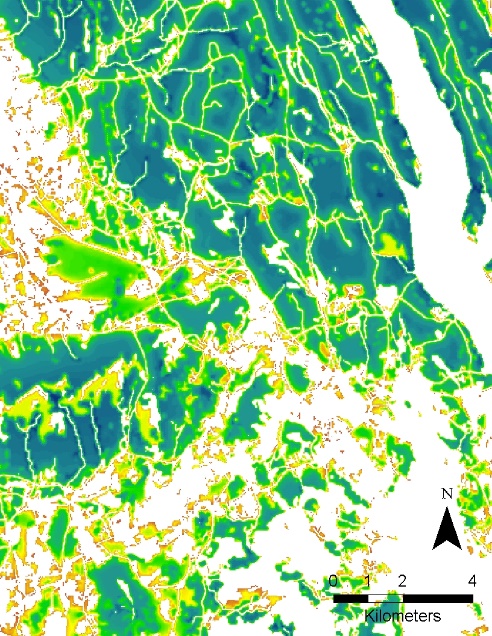 coarse Scale Development
Fine Scale Development
Habitat Quantity
Homerange Capability
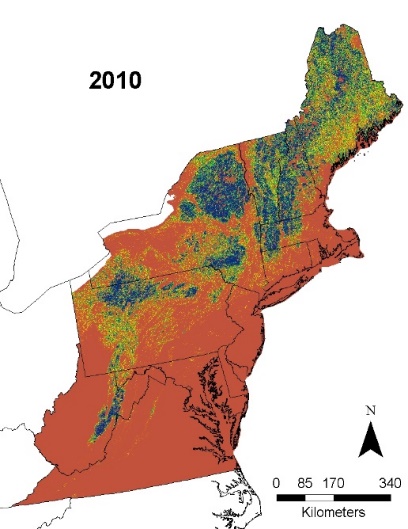 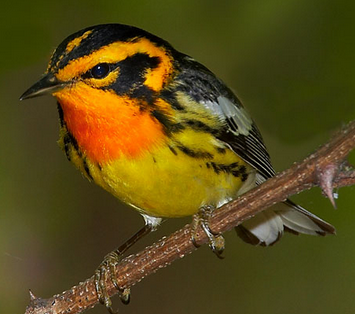 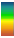 Habitat Capability
Suitable
Unsuitable
Low
High
Landscape Capability
Climate
Suitability
Habitat 
Capability
Landscape 
Capability
Climate Suitability
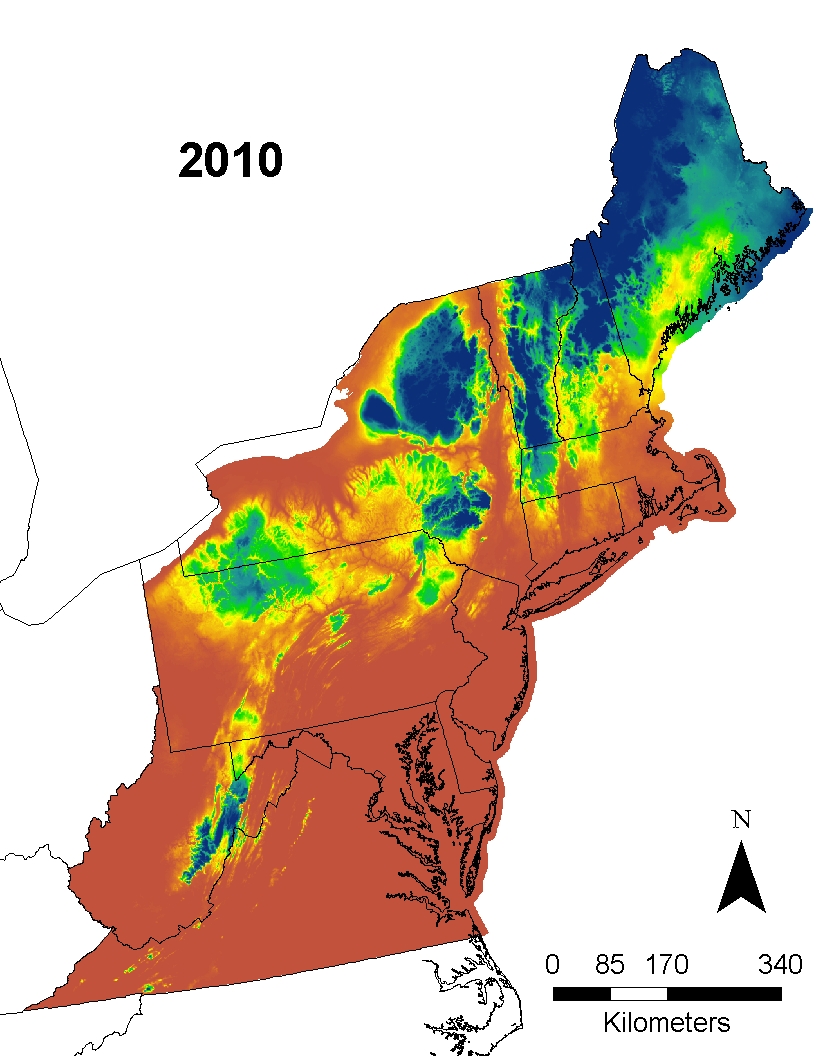 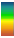 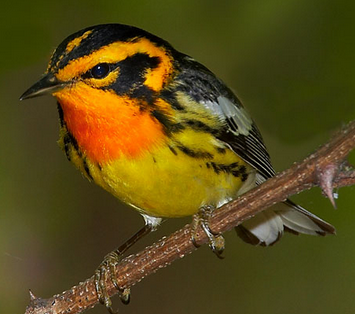 Unsuitable
Suitable
[Speaker Notes: BBS, logistic regression]
2010 Landscape Capability (LC)
Landscape Capability
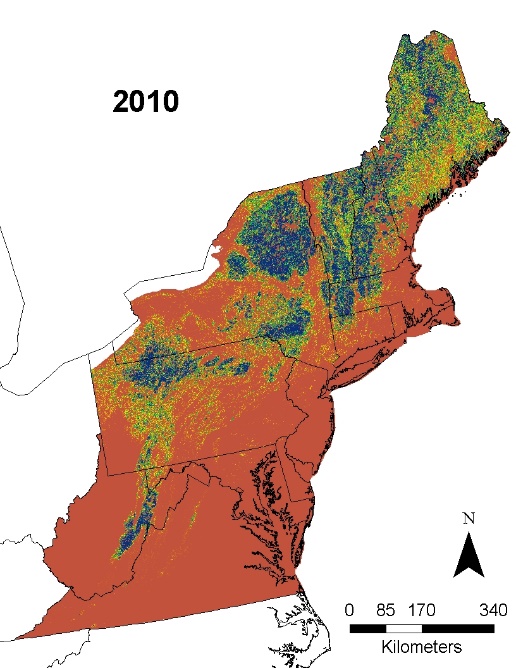 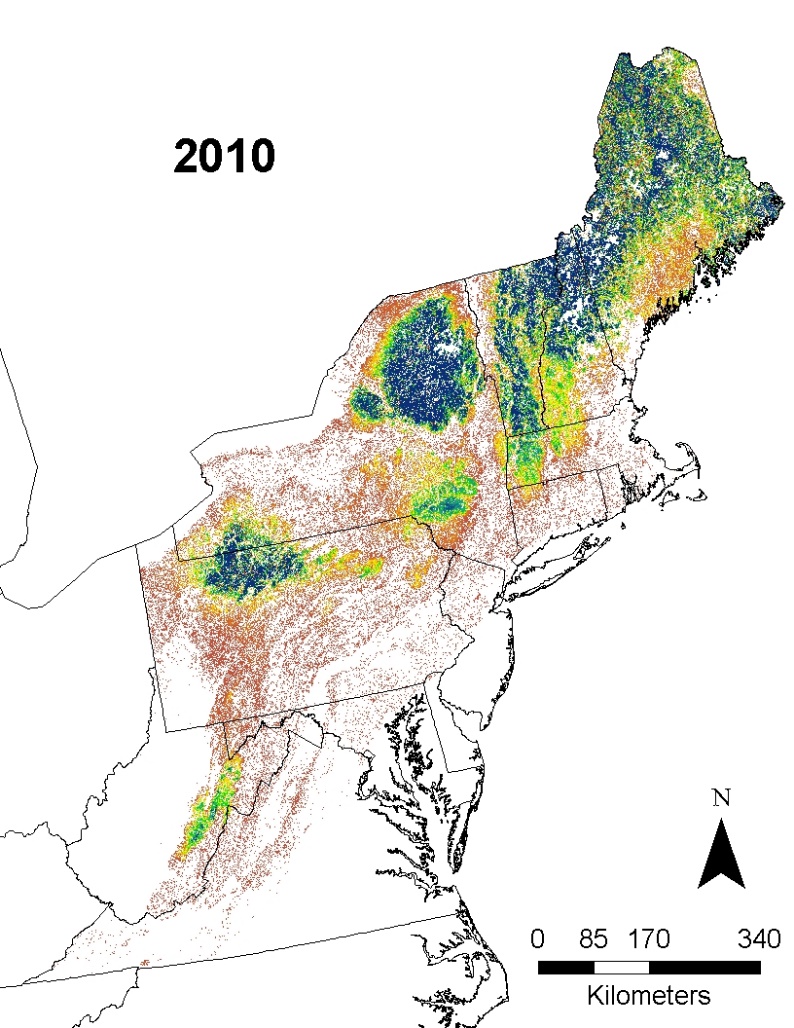 Habitat Capability
Product
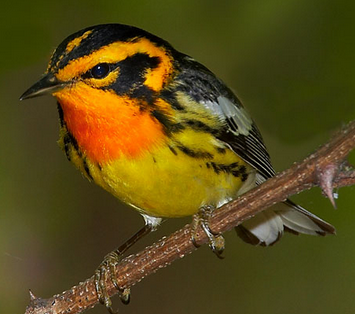 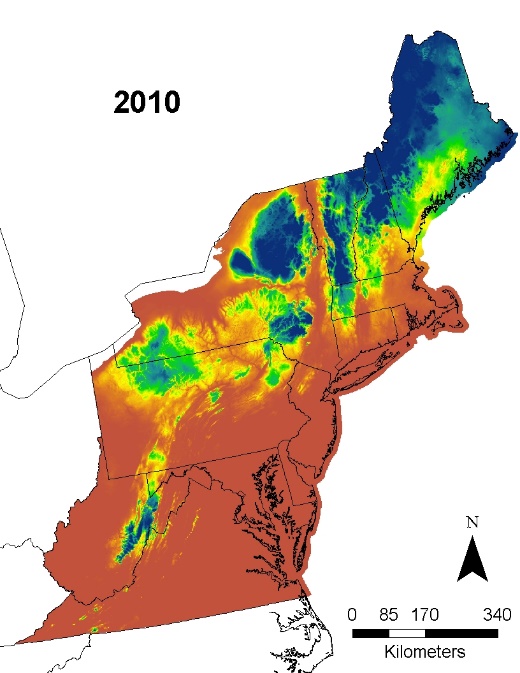 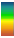 Climate Suitability
Low
High
Landscape Capability model evaluation
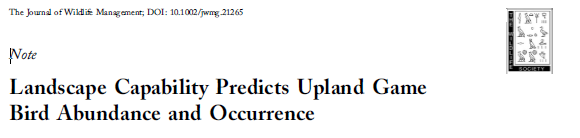 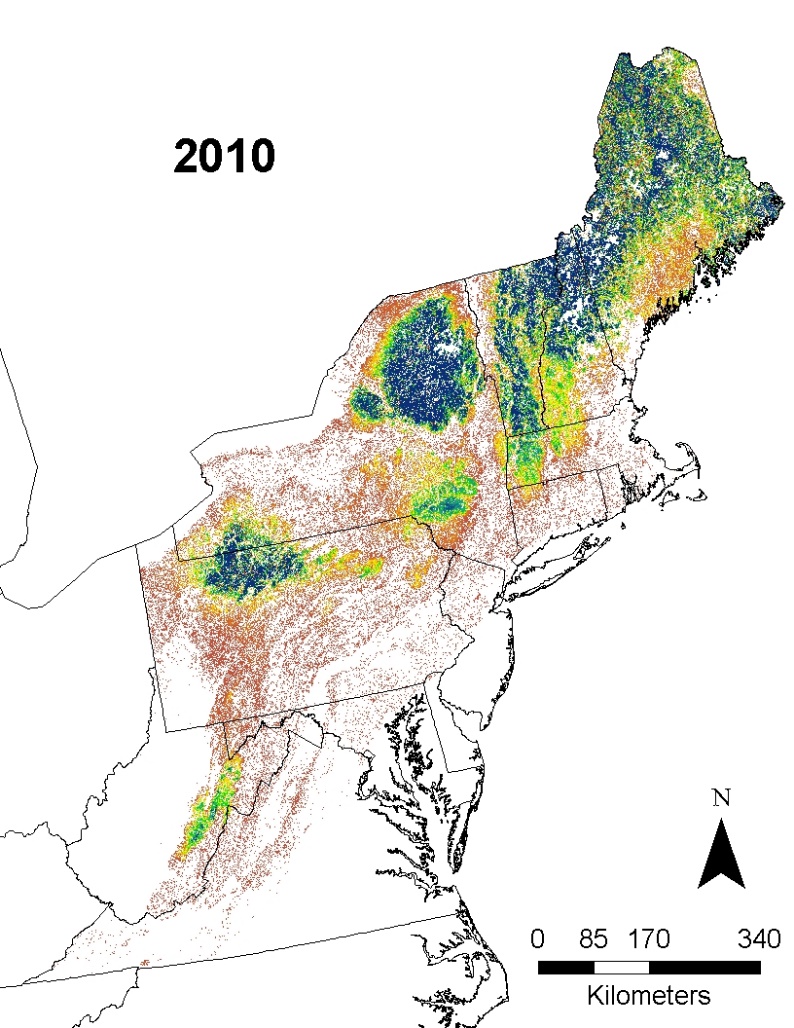 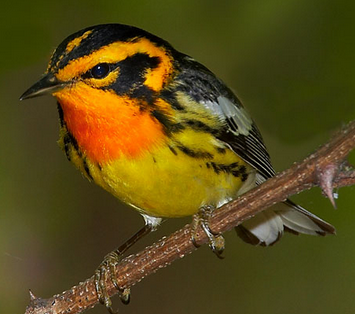 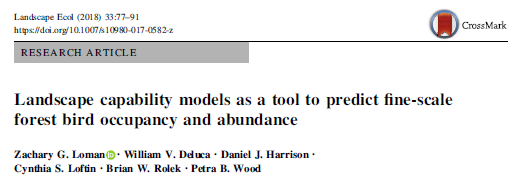 Urban growth (SPRAWL) model
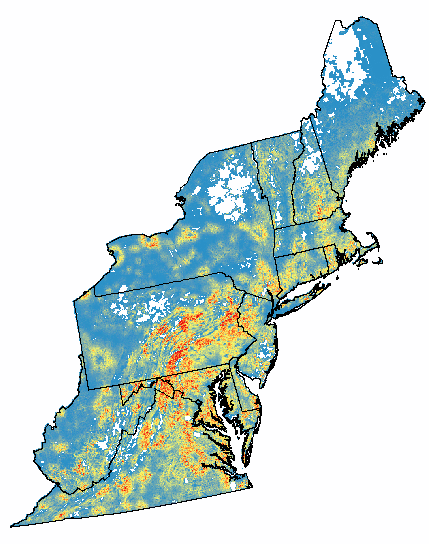 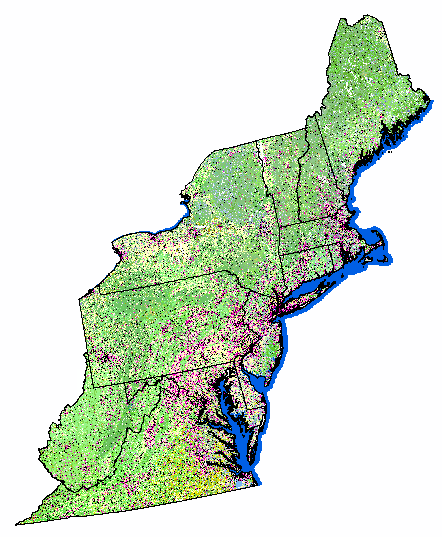 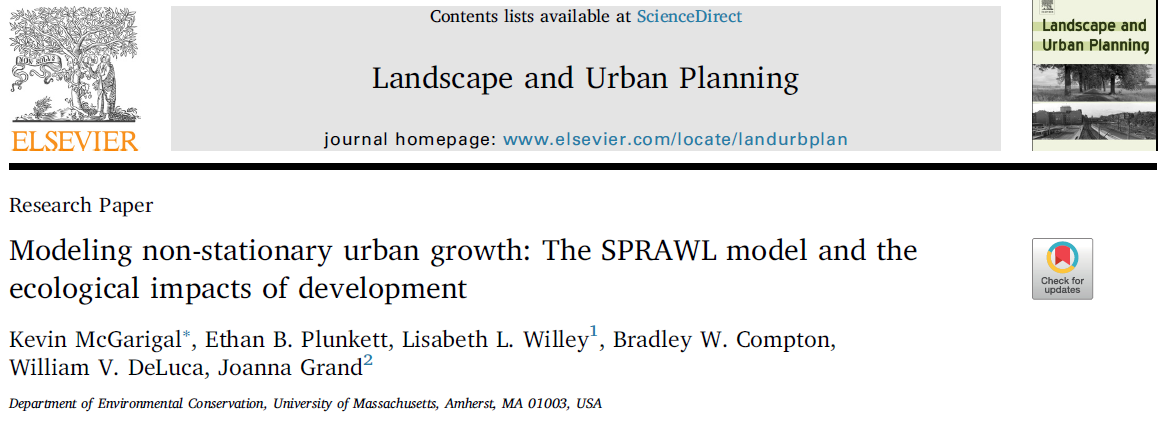 Probability of 
Development
2080
2080 Landcover
Climate Suitability
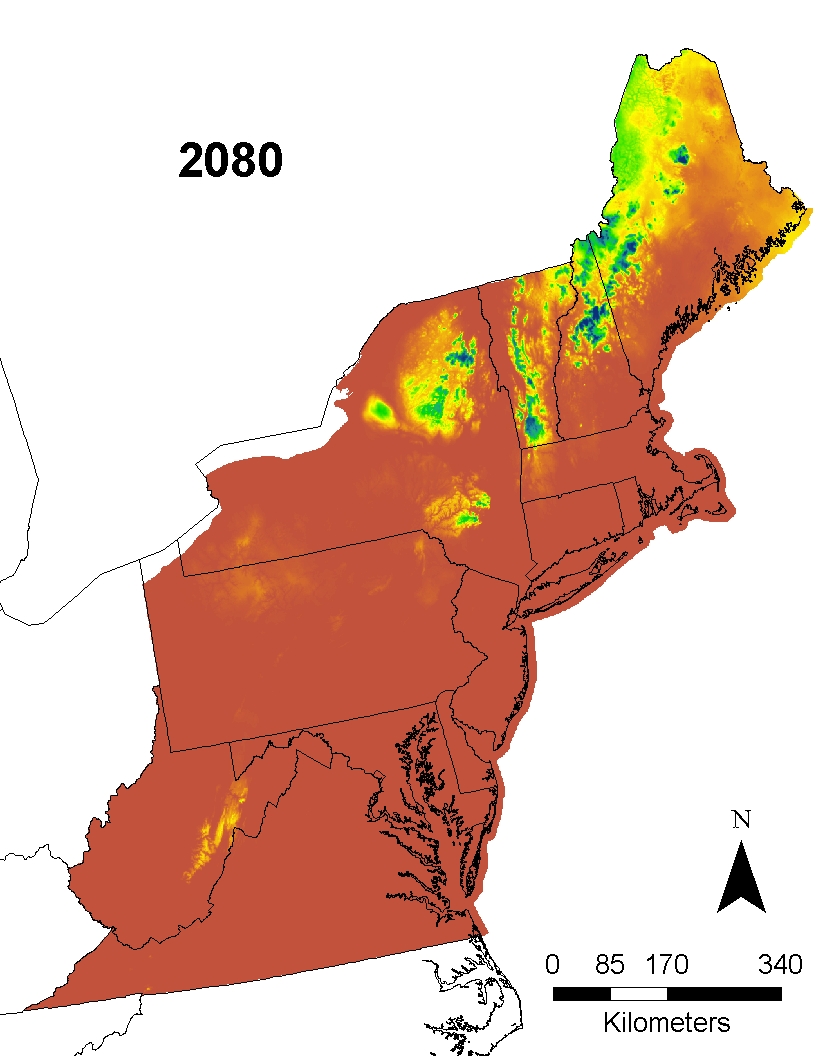 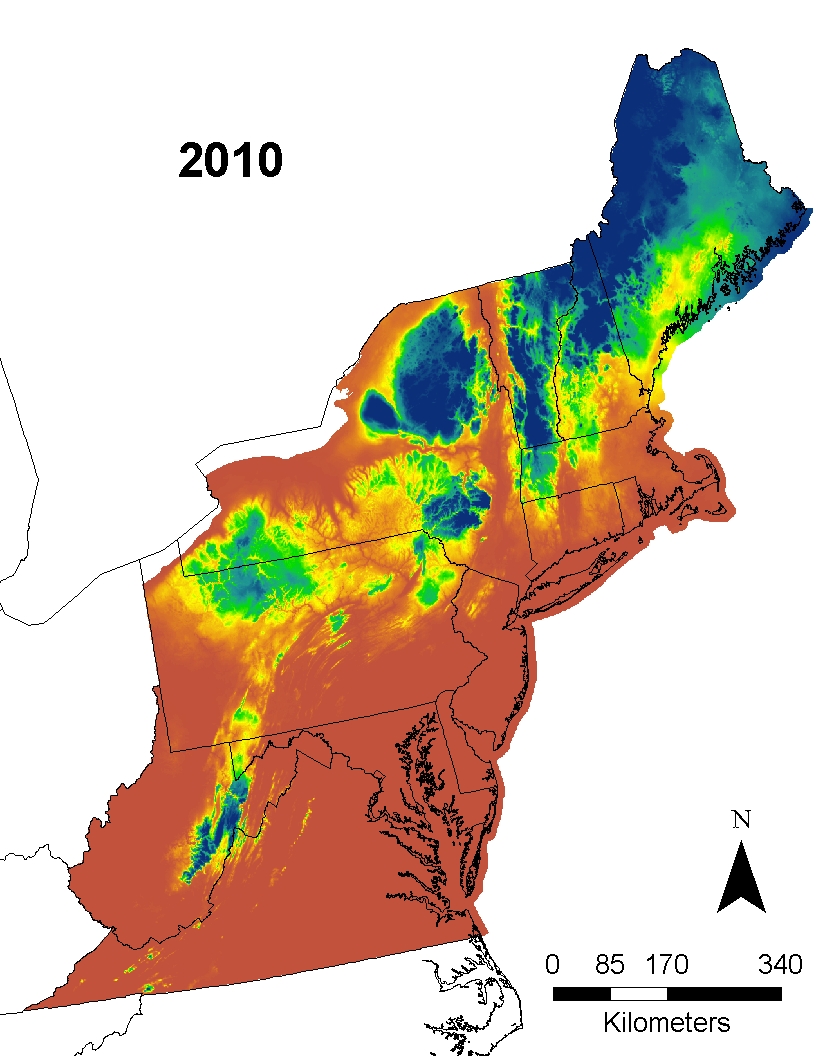 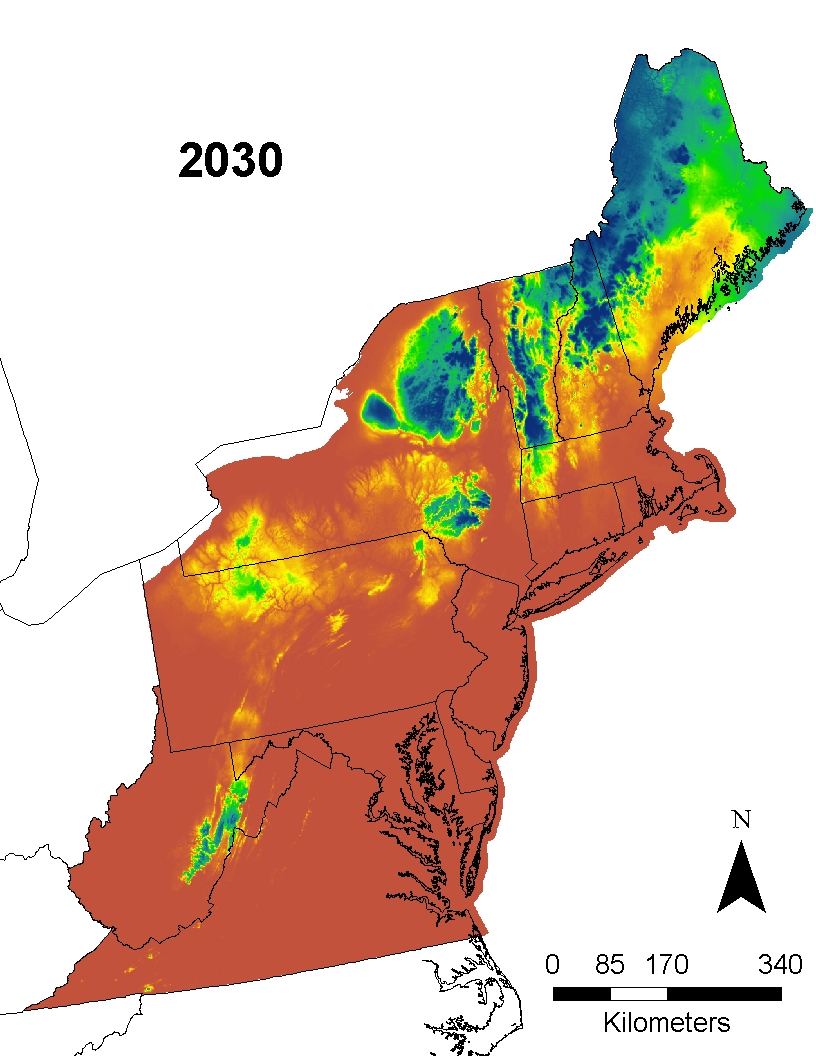 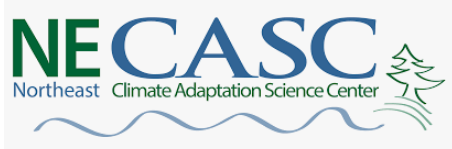 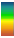 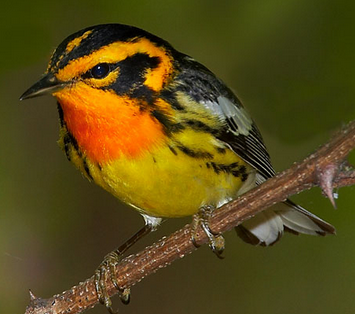 Unsuitable
Suitable
[Speaker Notes: BBS, logistic regression]
2080 Landscape Capability (LC)
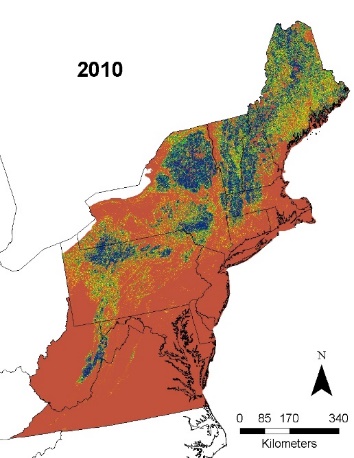 Habitat capability
2080
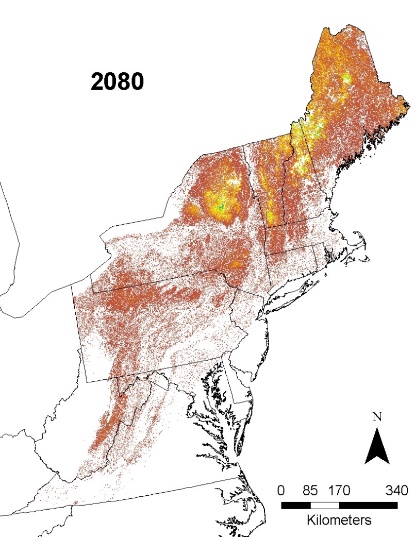 Product
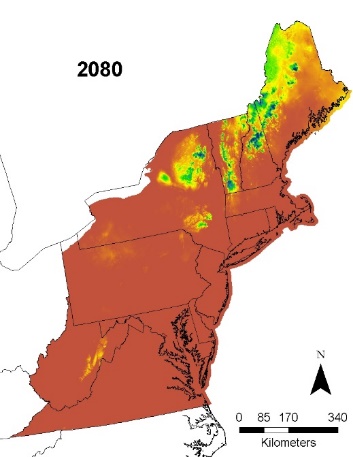 2080
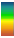 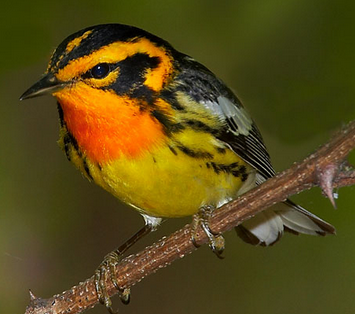 Climate
 suitability
Low
High
Future Uncertainty
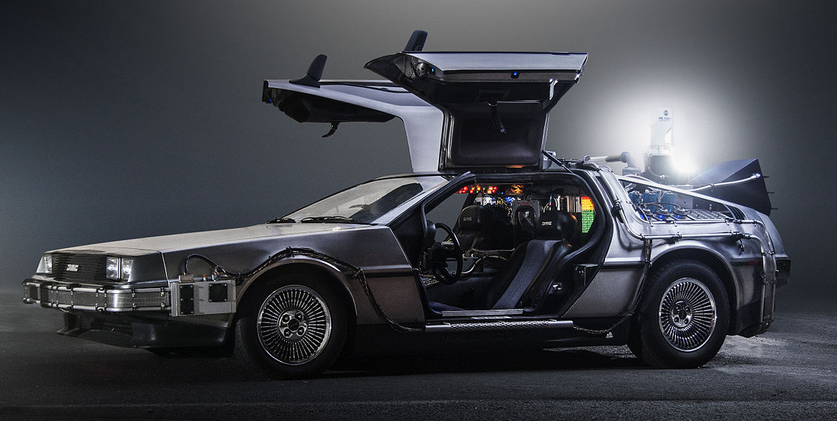 Environmental Scenarios
Uncertainty of future (2080) conditions
Future Uncertainty
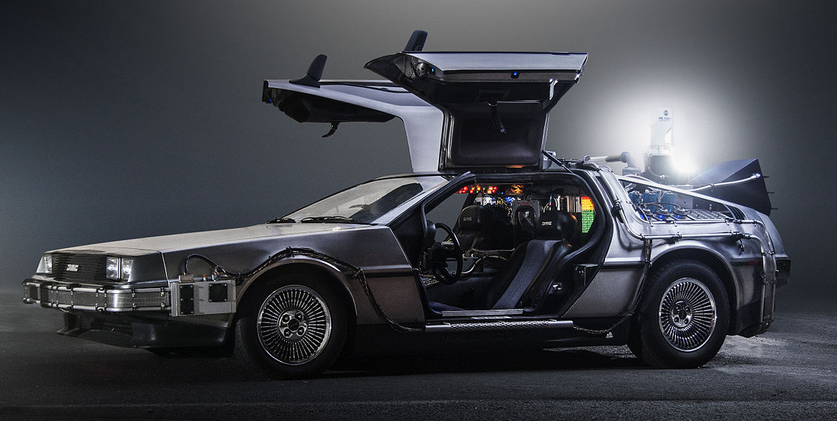 Environmental Scenarios
Uncertainty of future (2080) conditions
Species Response Scenarios
Uncertainty of how species 
will respond to 2080 conditions
Future Uncertainty
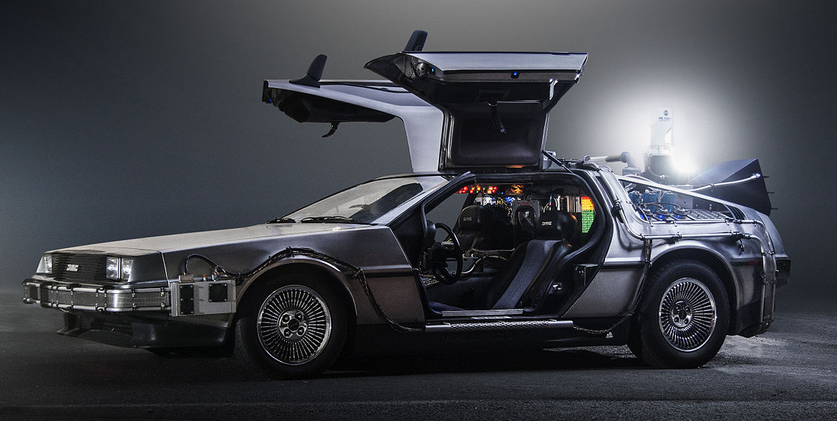 Environmental Scenarios
Uncertainty of future (2080) conditions
Species Response Scenarios
Uncertainty of how species 
will respond to 2080 conditions
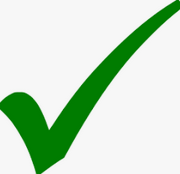 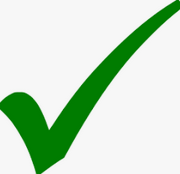 Considering species range: Southern example
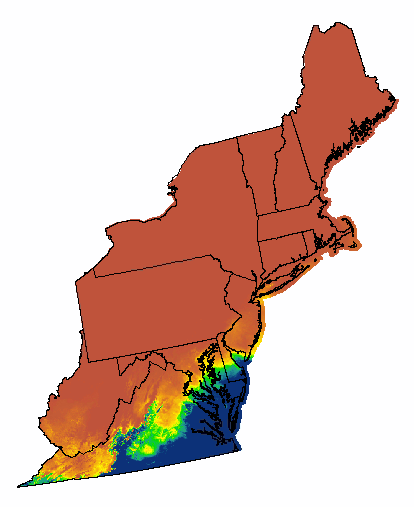 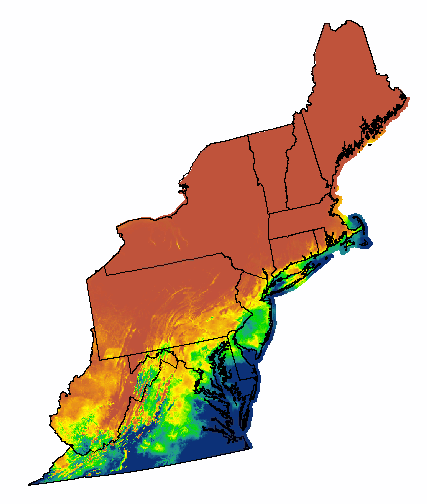 2010
2080
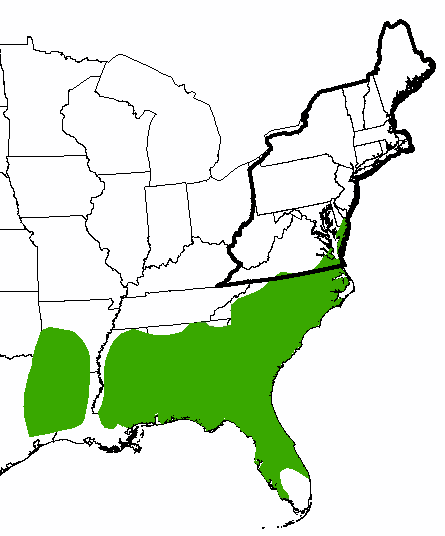 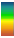 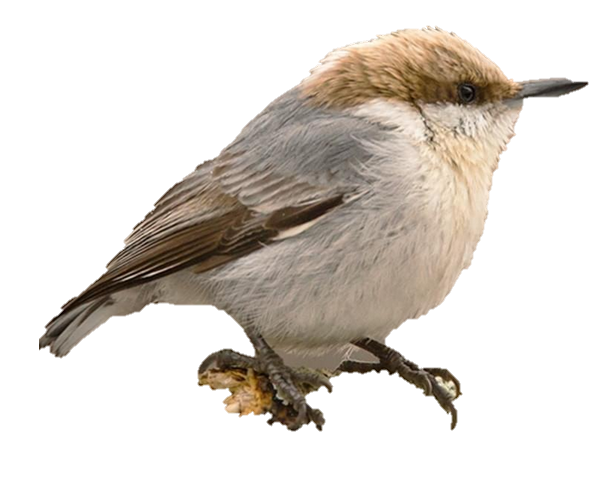 Unsuitable
Suitable
[Speaker Notes: Given these examples we really wanted to make sure we put our comparison of climate vs sprawl in appropriate context.]
Considering species range: Northern example
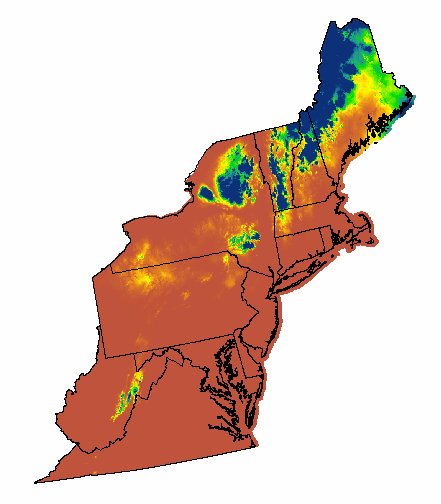 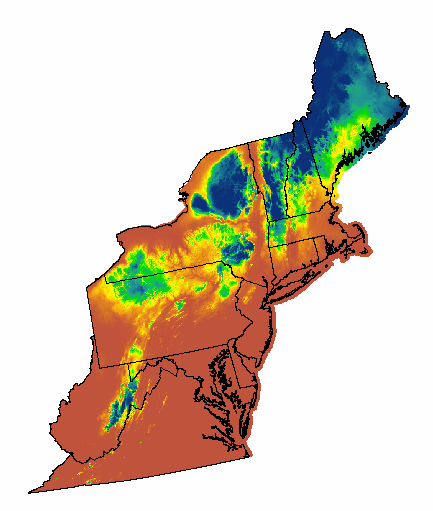 2010
2080
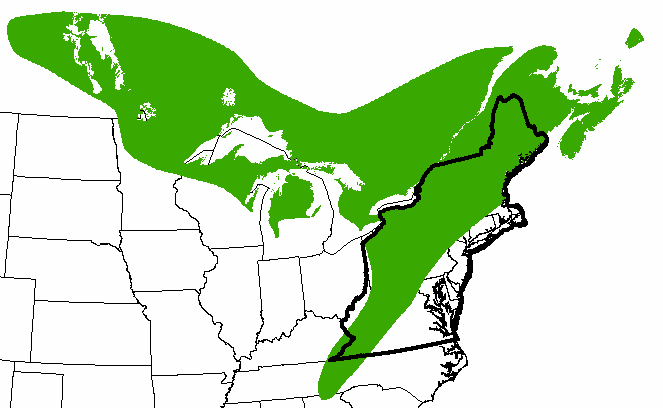 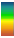 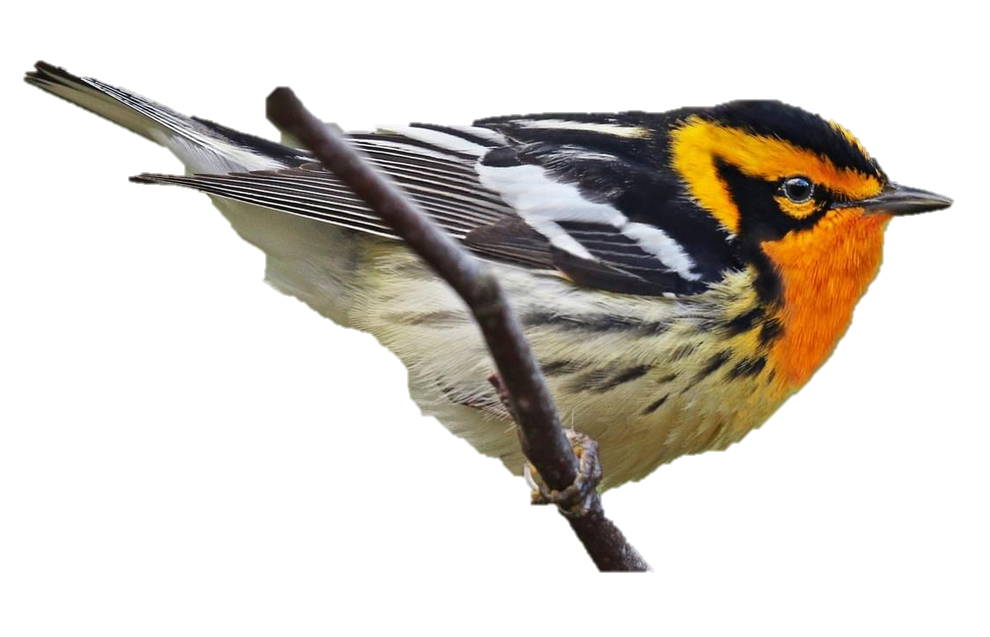 Unsuitable
Suitable
[Speaker Notes: Given these examples we really wanted to make sure we put our comparison of climate vs sprawl in appropriate context.]
North
Northern species
High responsibility
Shifting out?
More concern?
Northern species
Low responsibility
Shifting out?
Less concern?
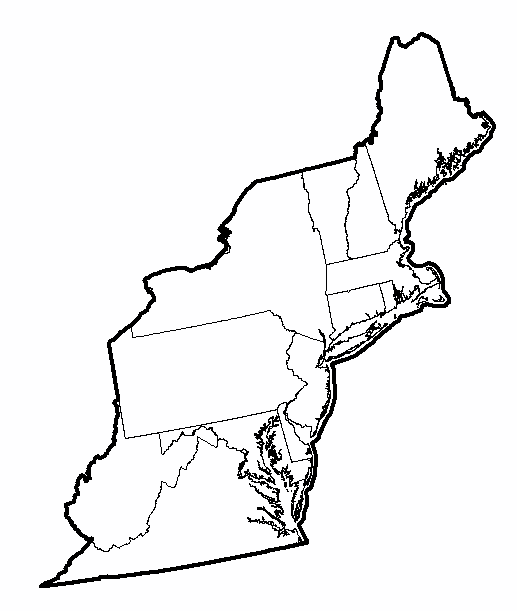 Specie range center
Southern species
Low responsibility
Shifting in?
Concern?
Southern species
High responsibility
Shifting in?
Concern?
South
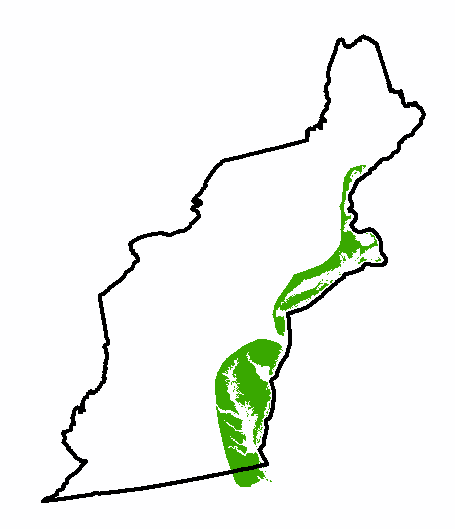 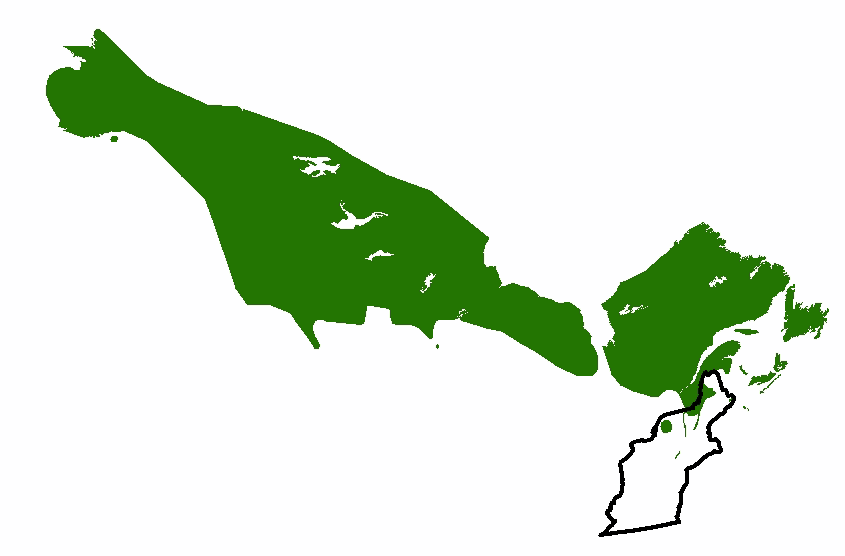 Low
High
Regional responsibility
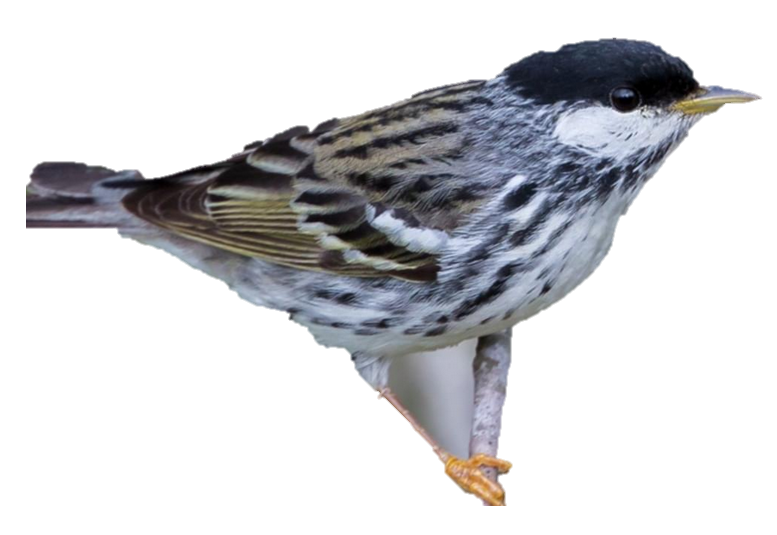 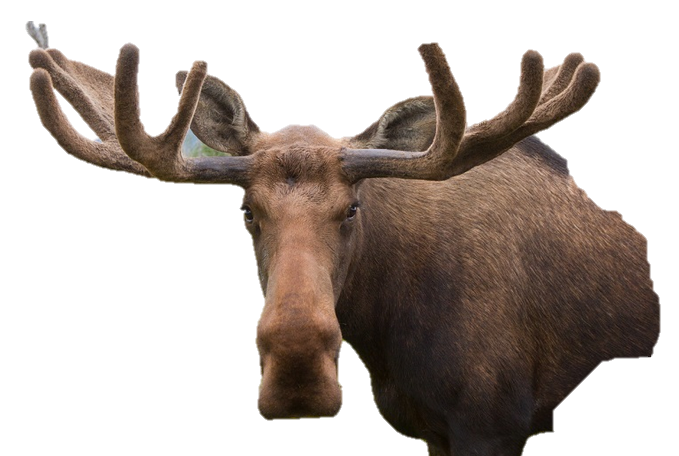 North
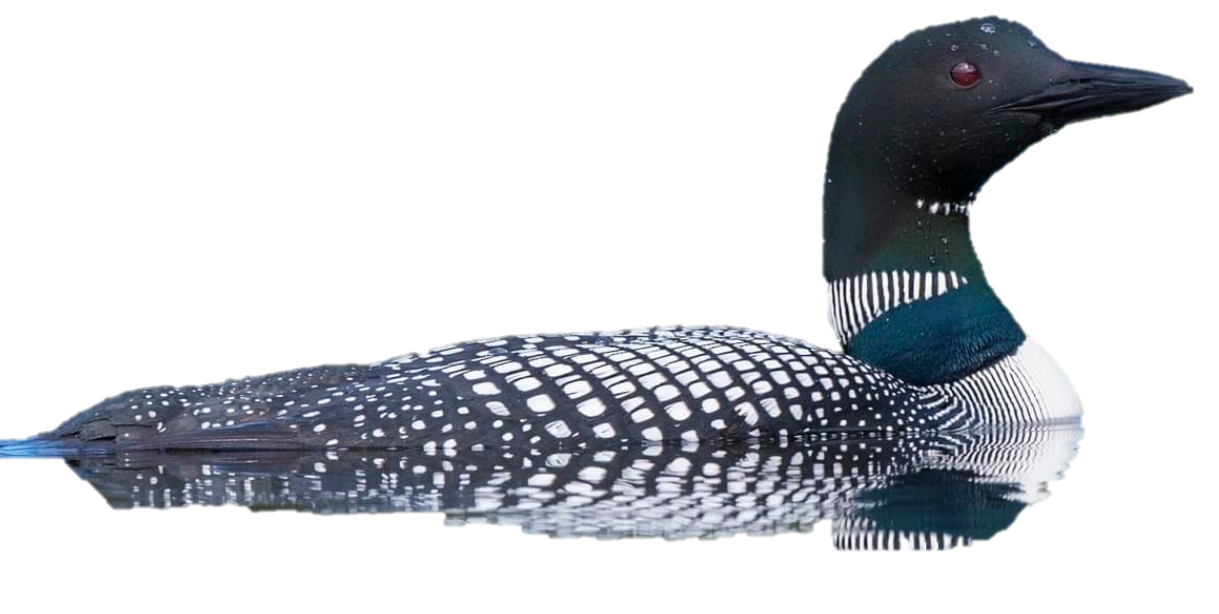 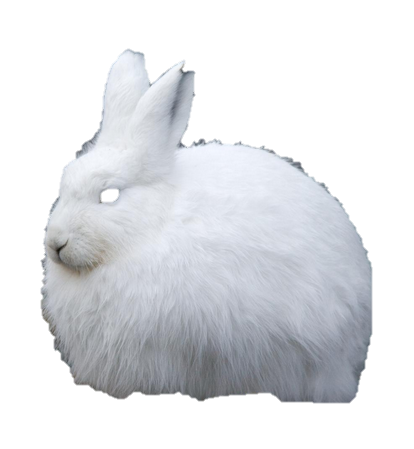 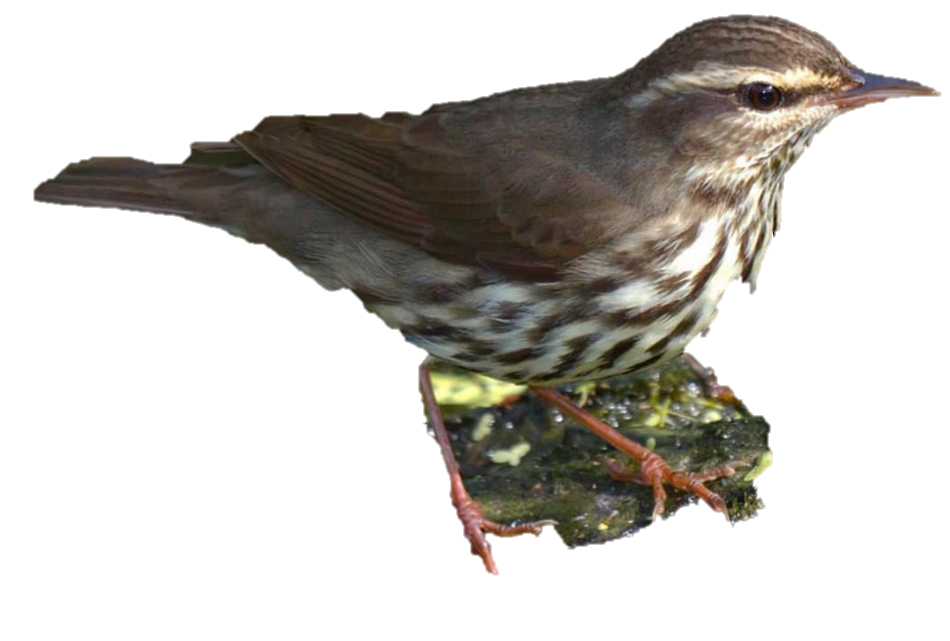 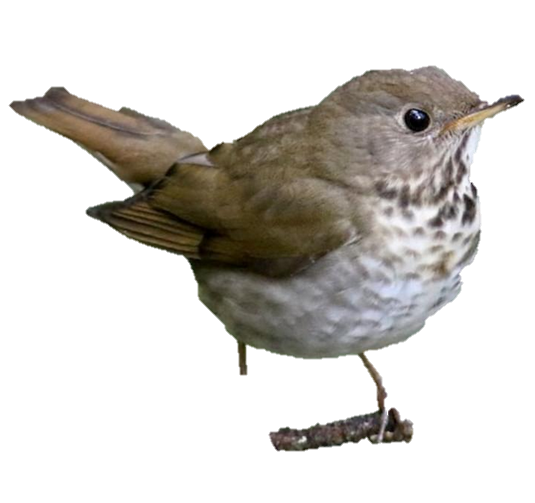 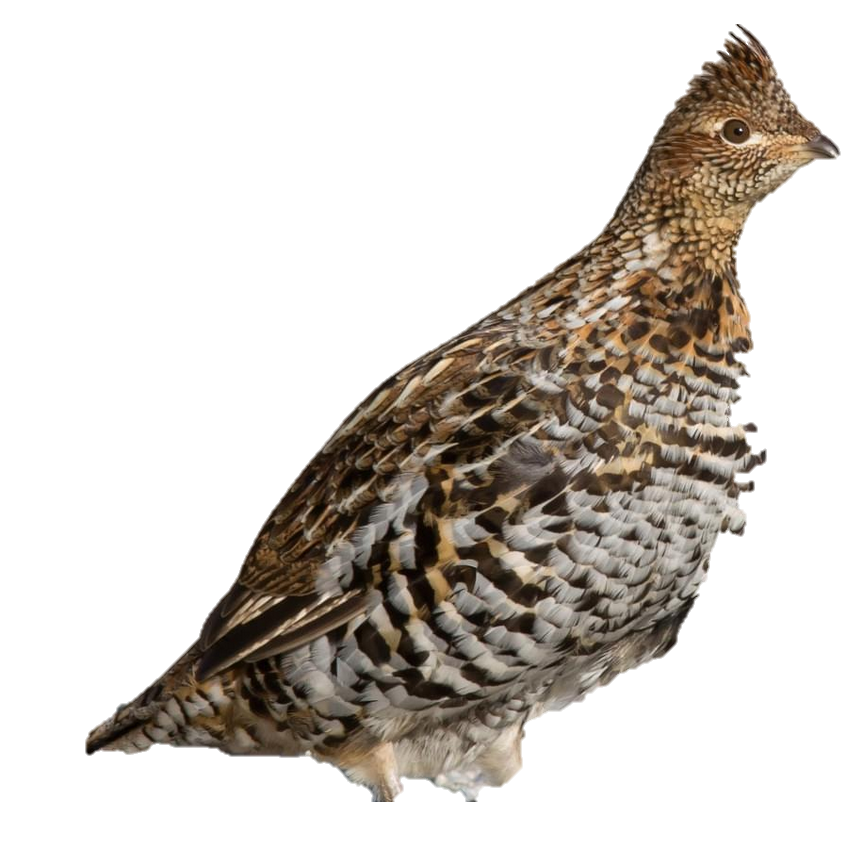 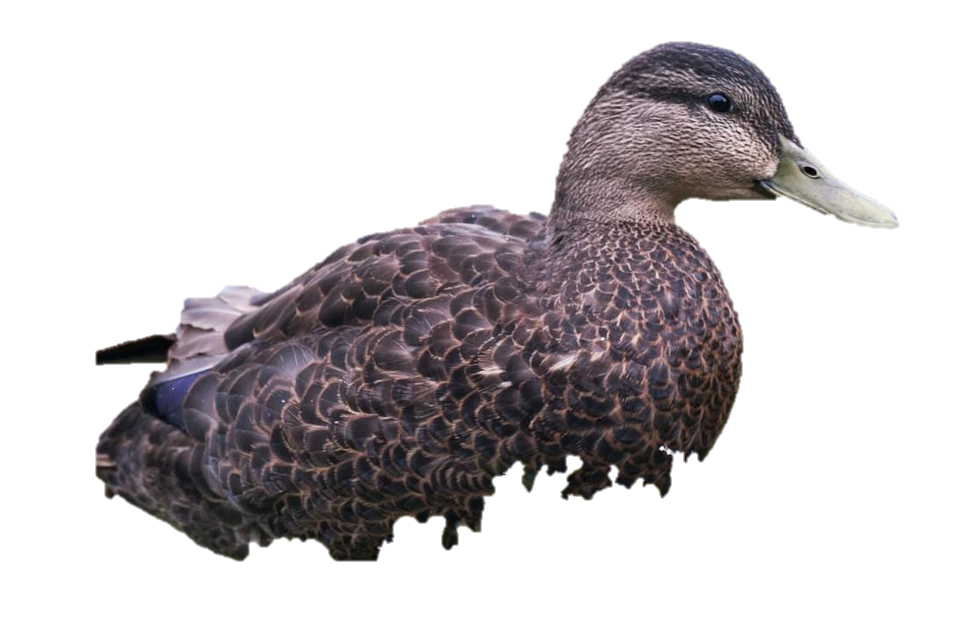 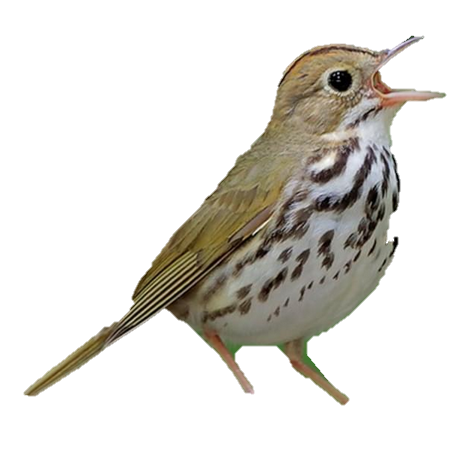 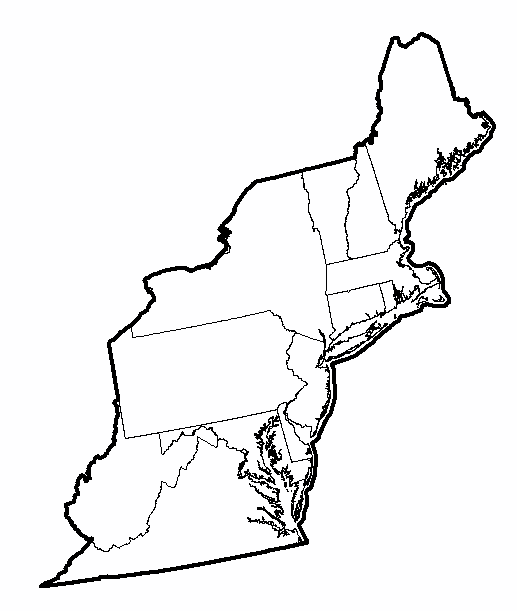 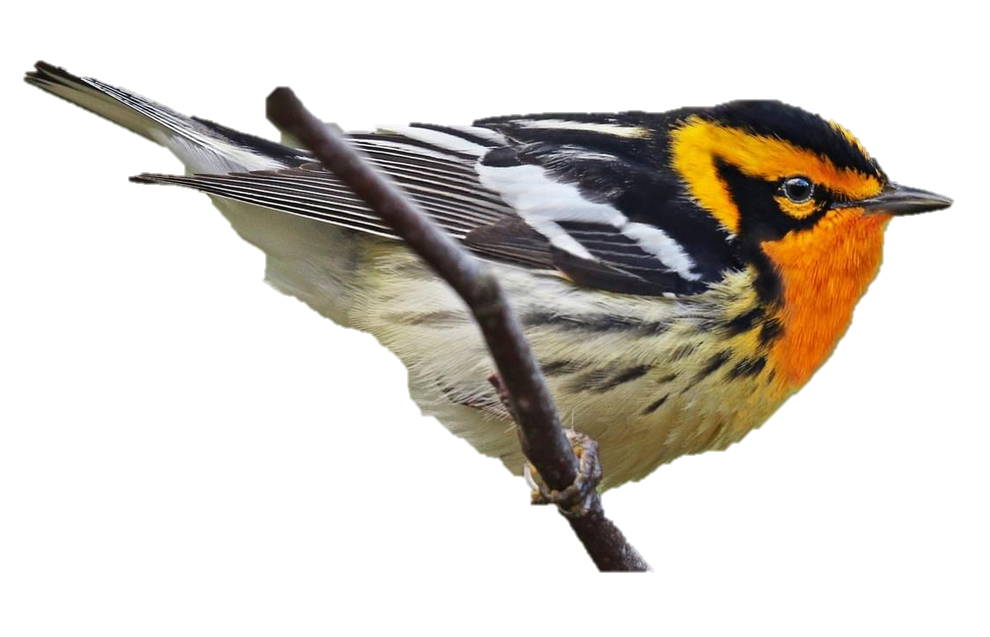 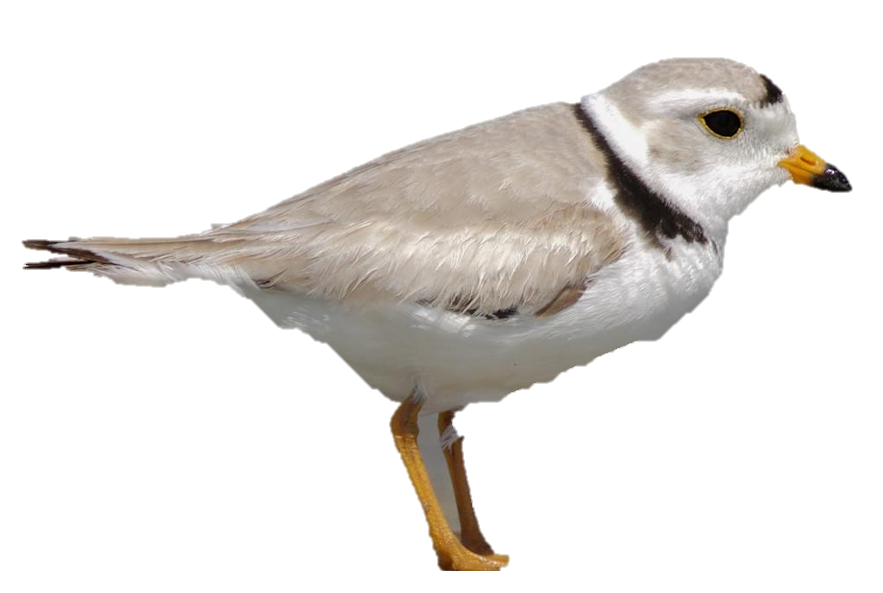 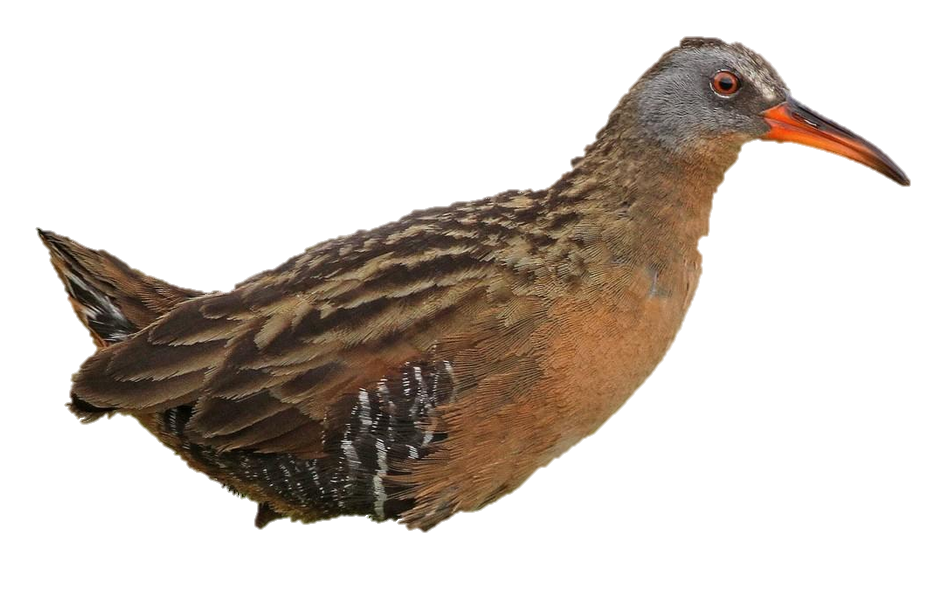 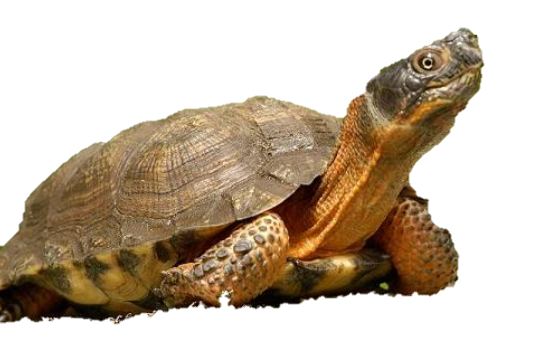 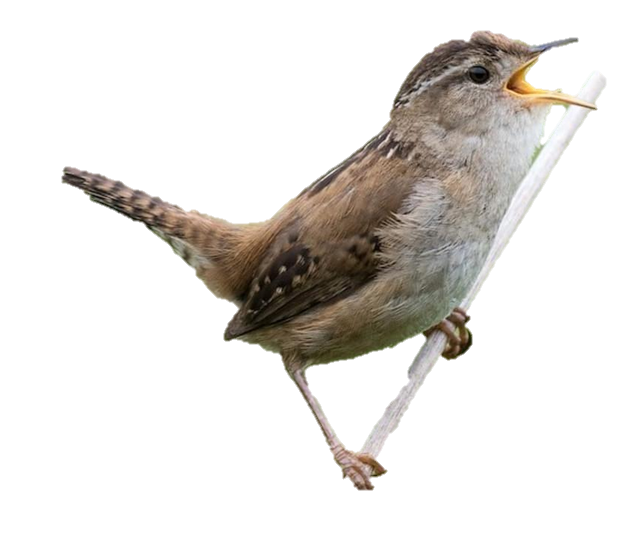 Specie range center
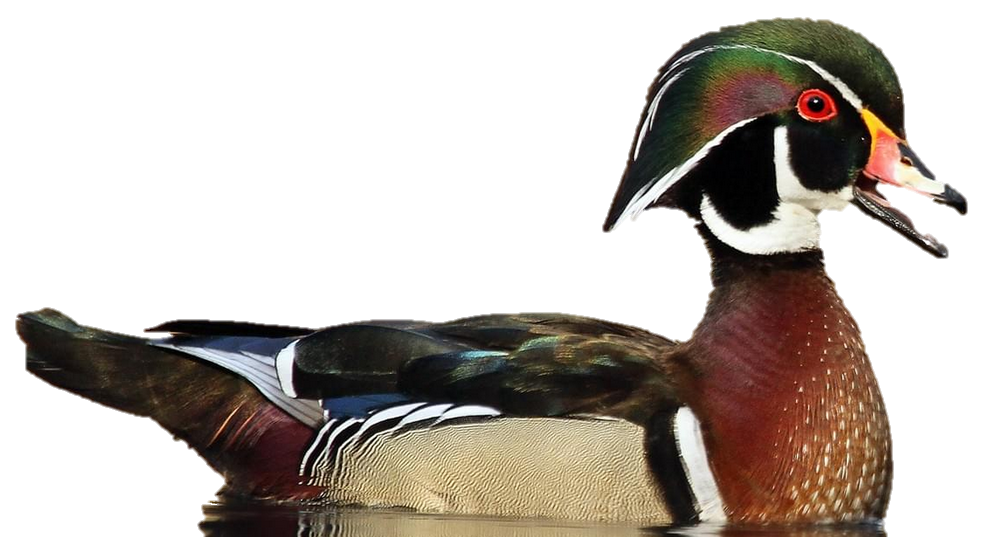 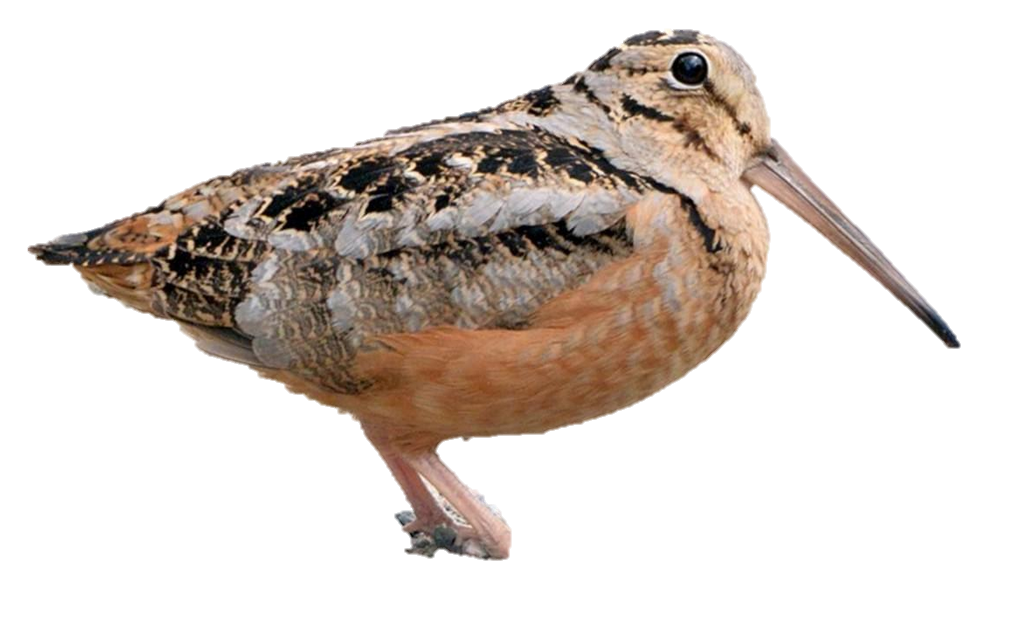 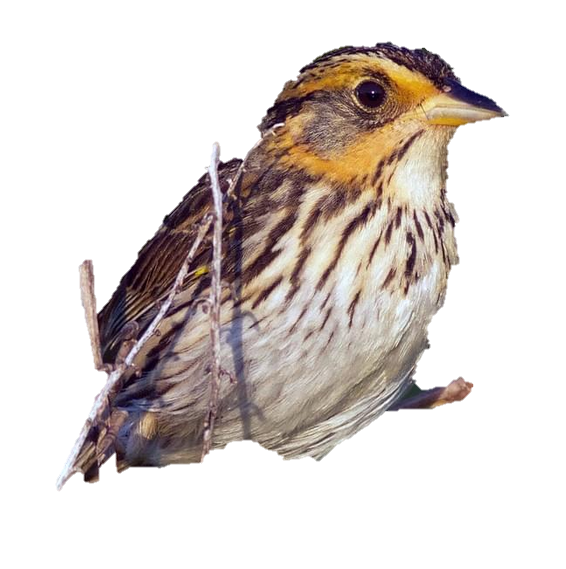 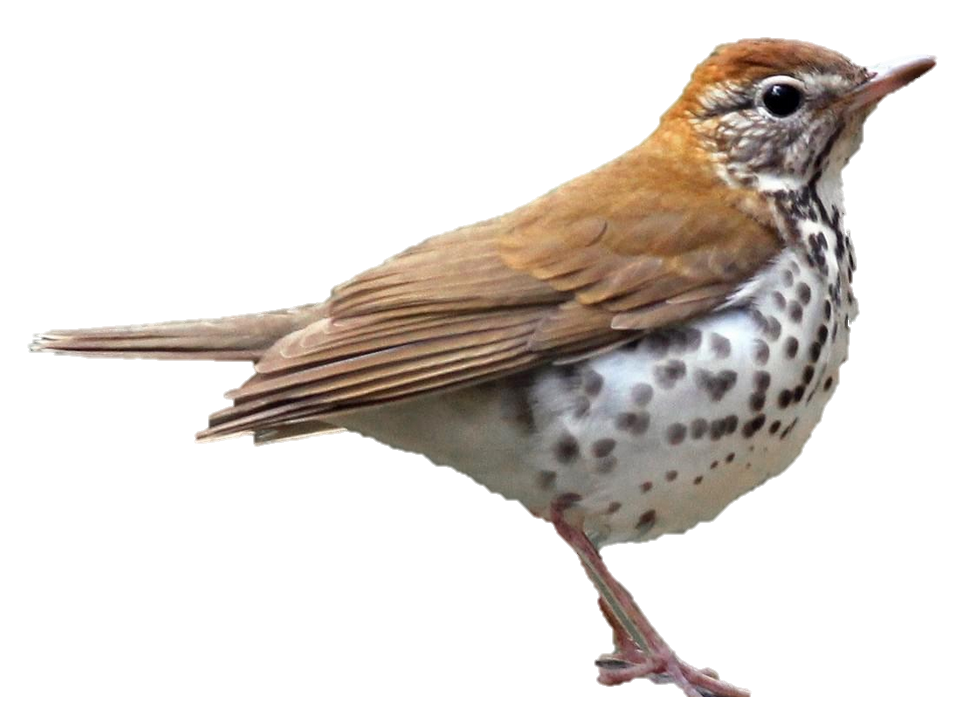 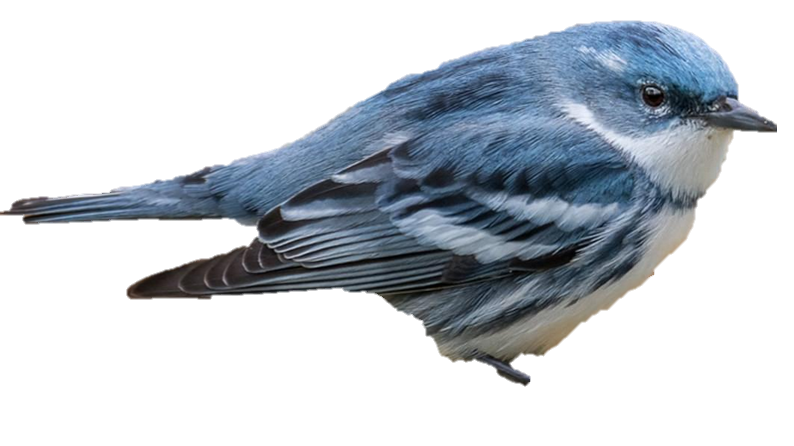 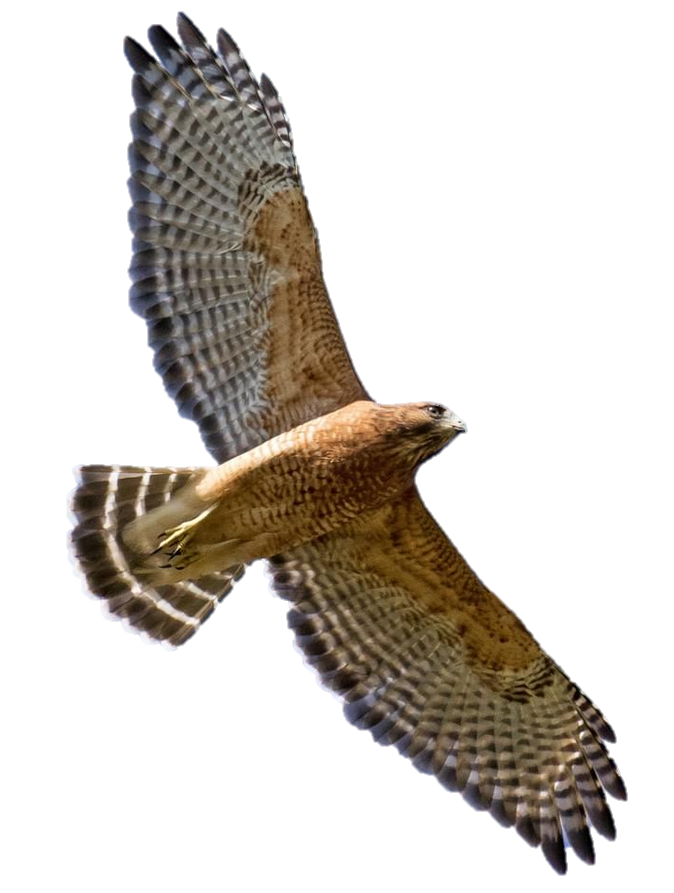 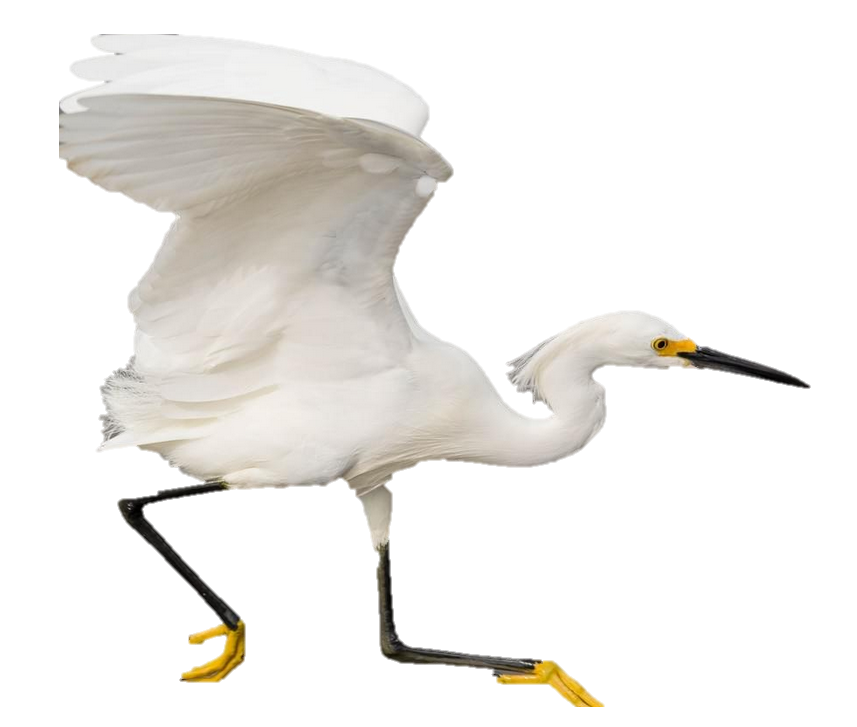 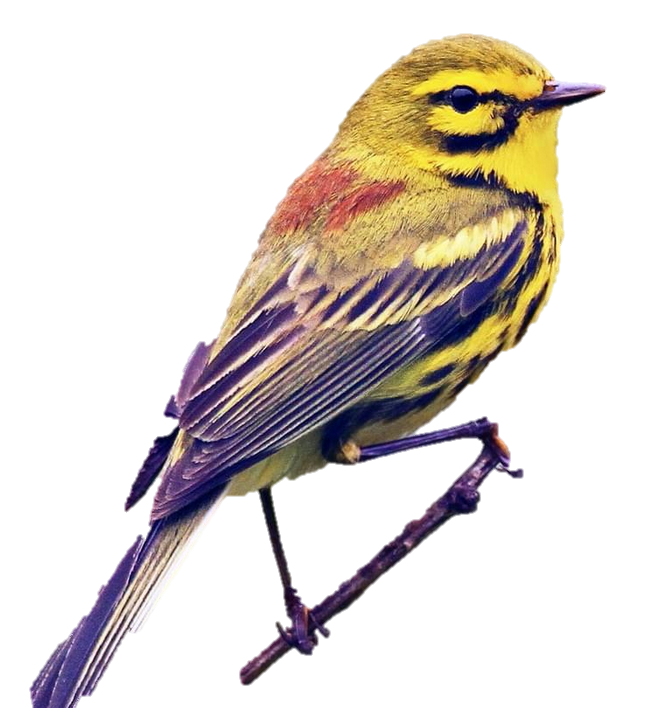 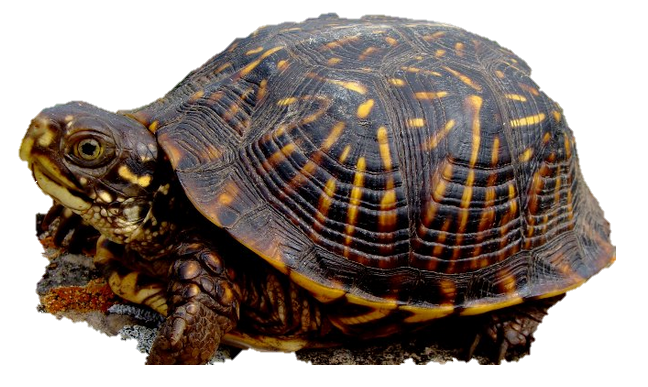 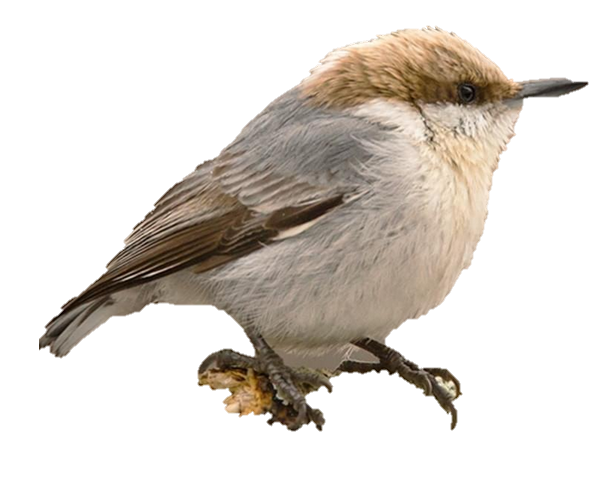 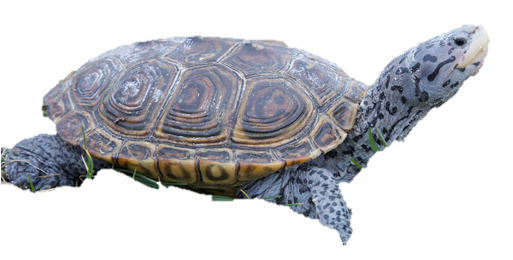 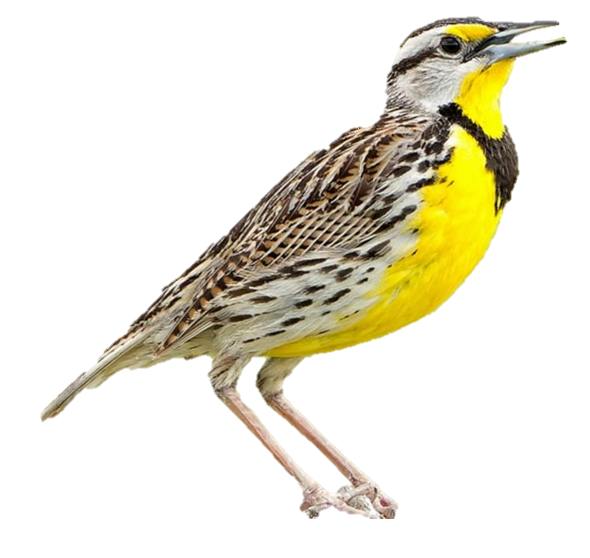 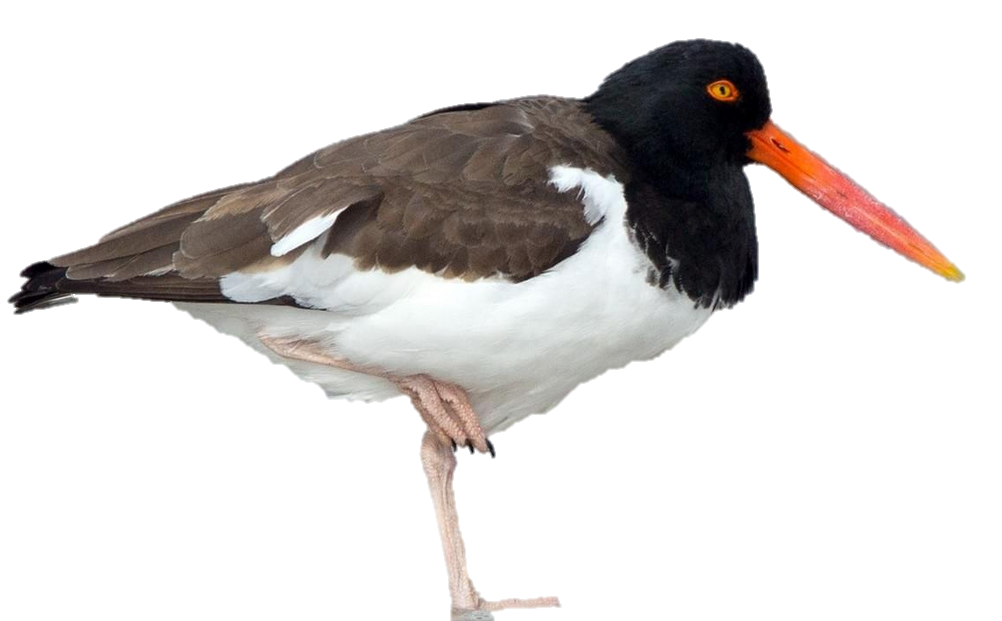 South
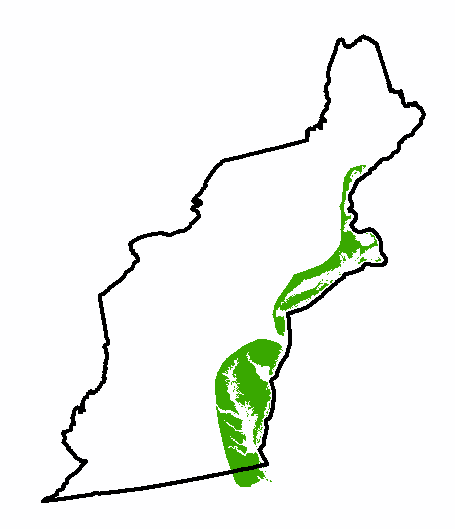 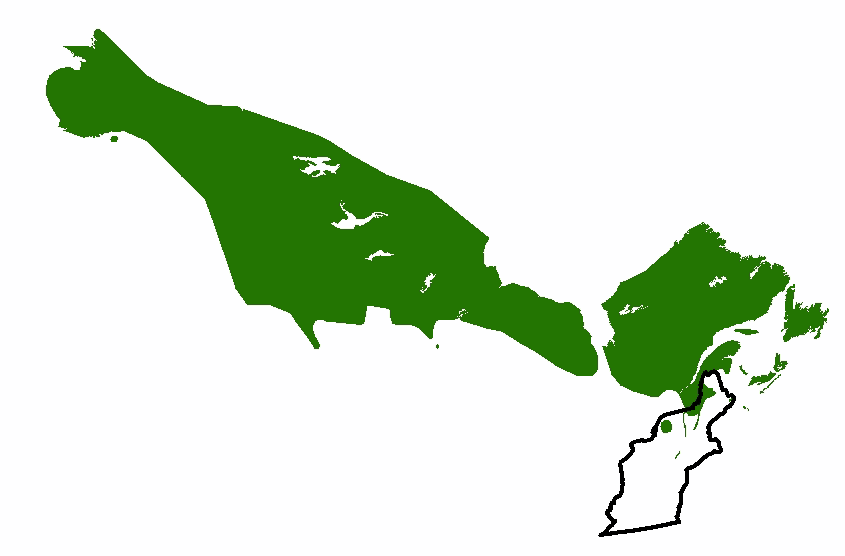 Low
High
Regional responsibility
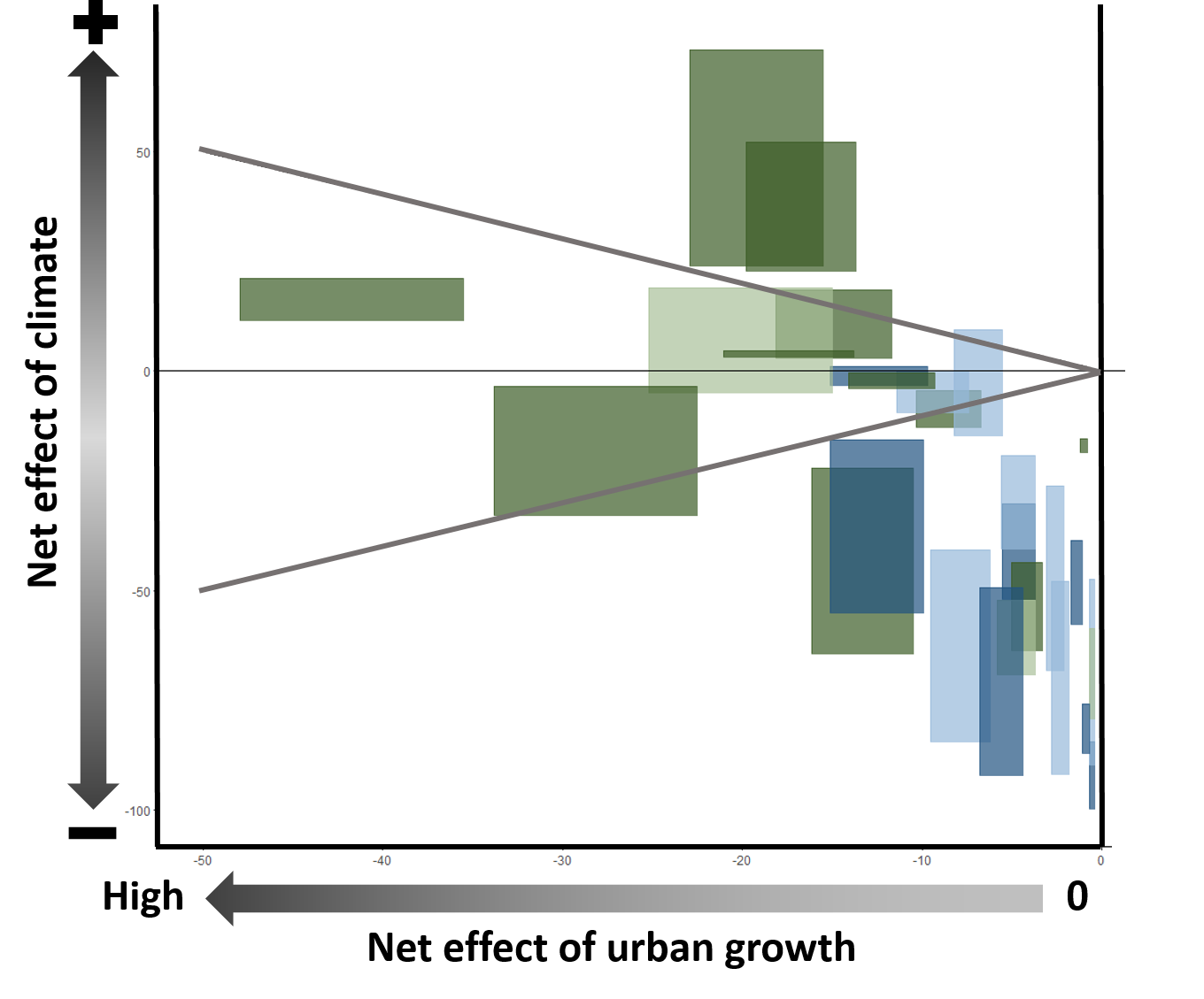 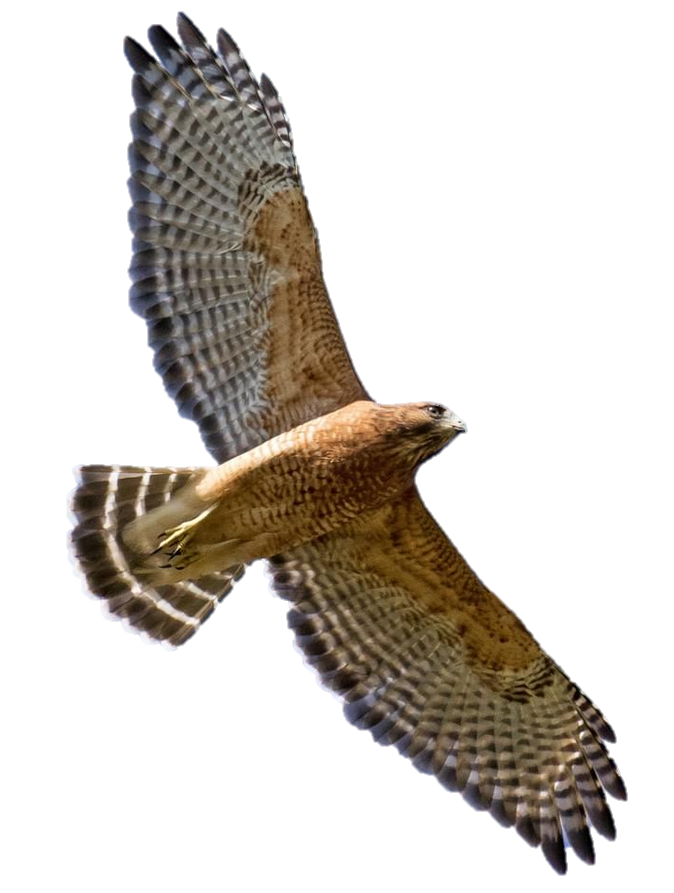 Strong positive
climate effects
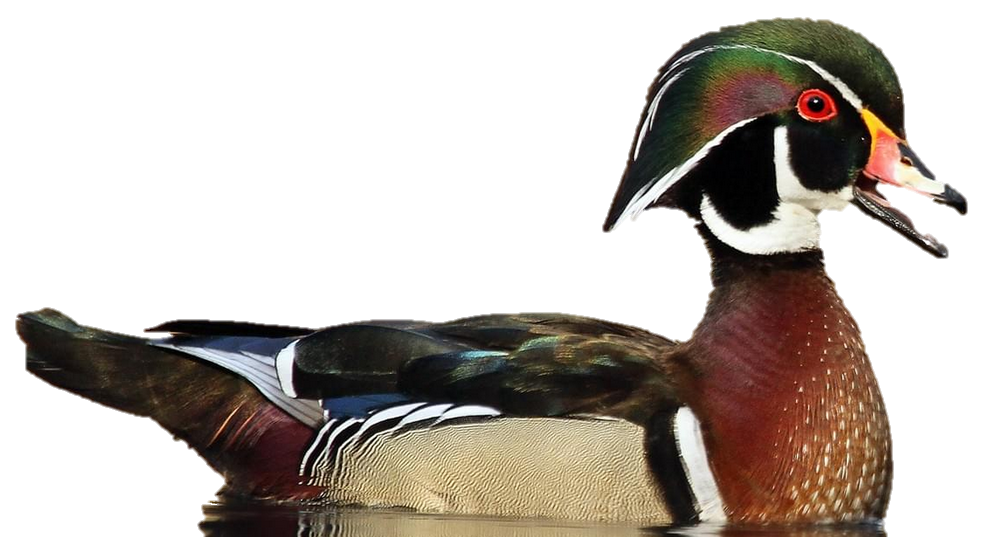 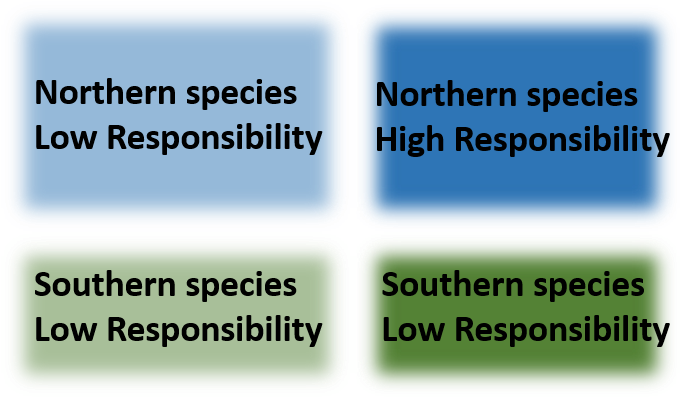 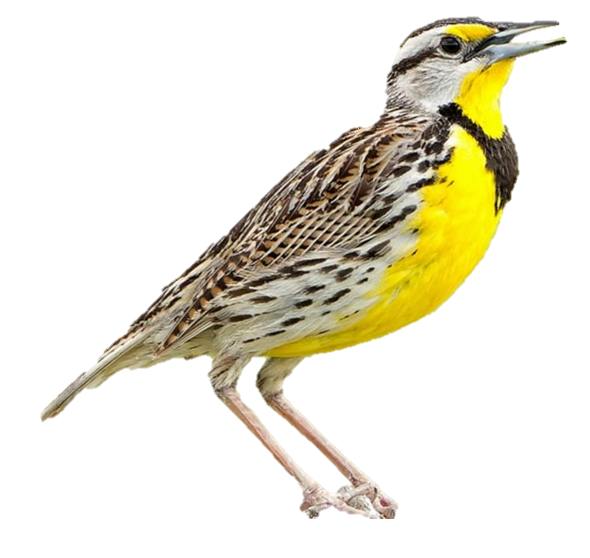 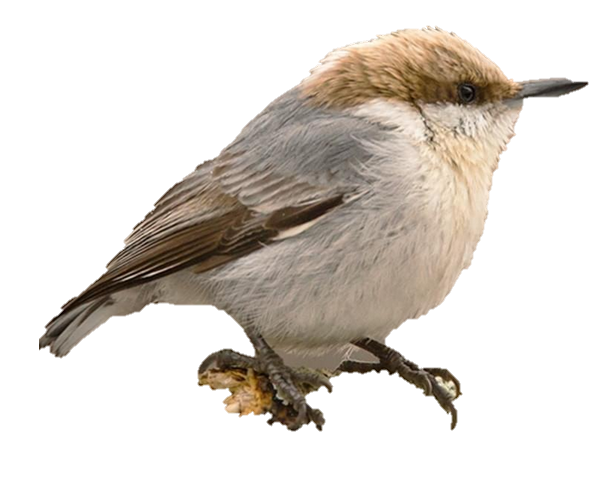 Strong negative 
urban growth
effects
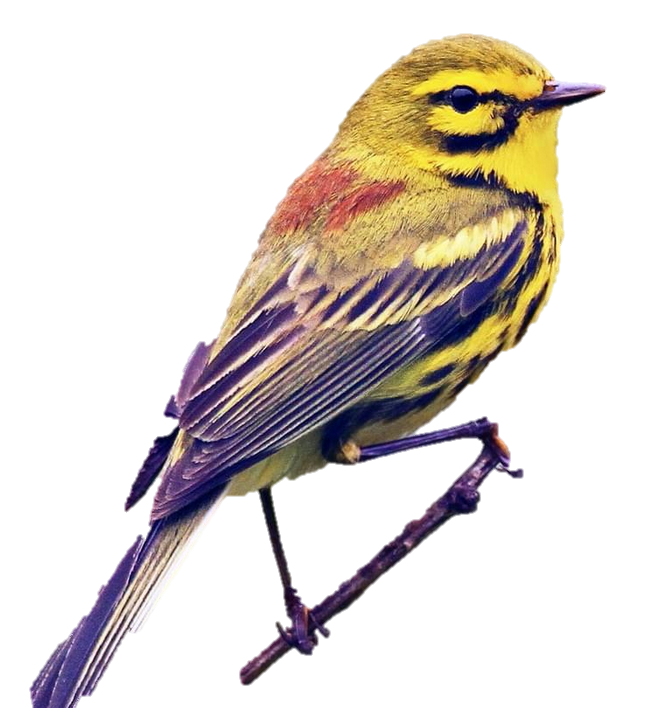 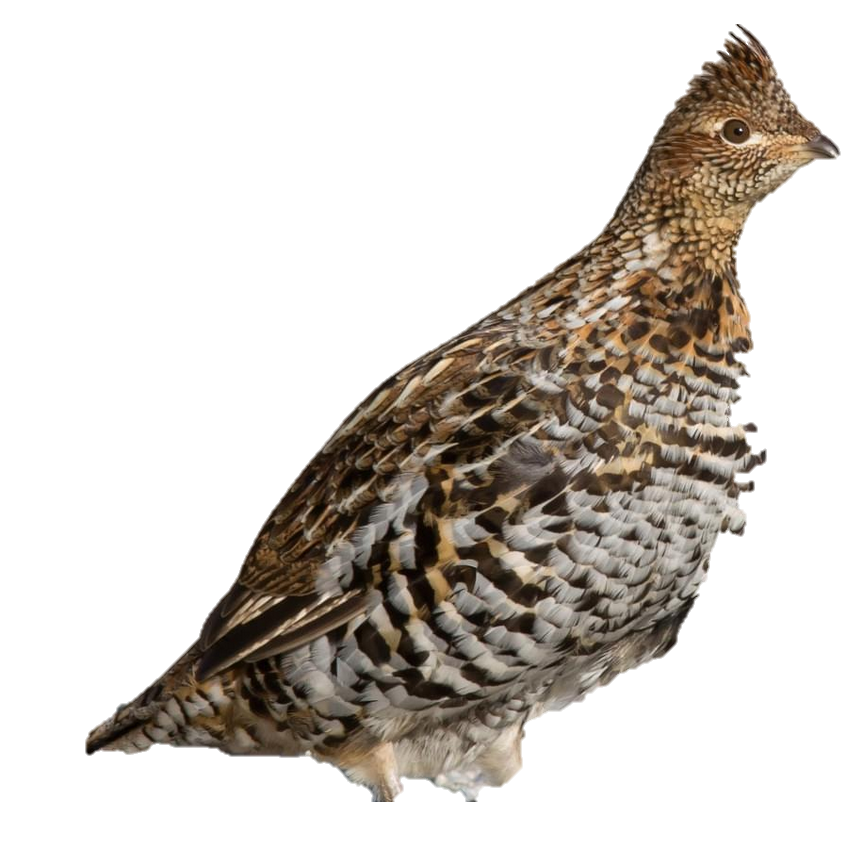 Strong negative 
climate effects
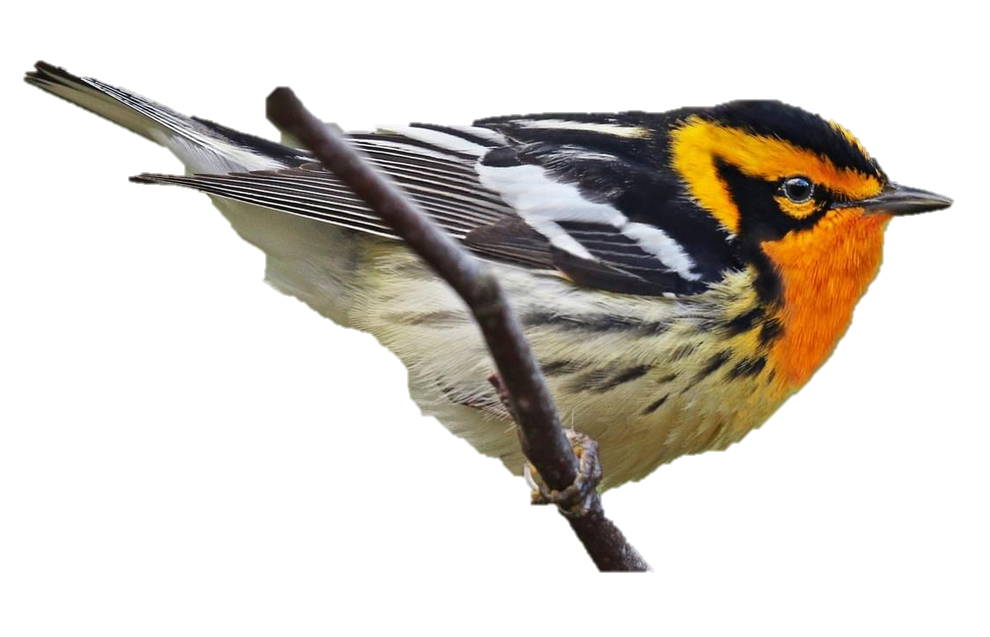 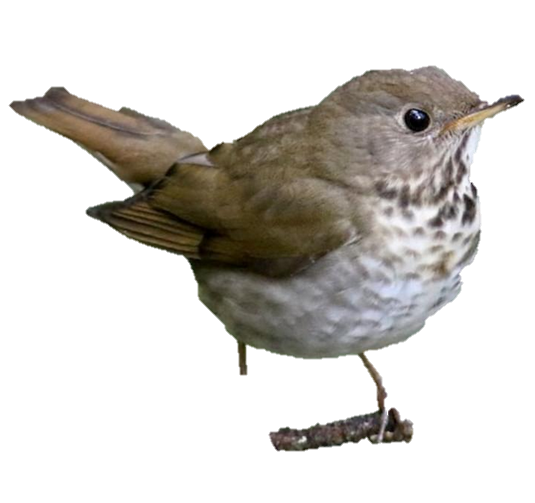 [Speaker Notes: - axis; - box shape and uncertainty; - legend; - effect regions; - Results 1. northern species, regardless of responsibility typically have a strong negative climate effect; 2. Southern species mixed results +- climate and – climate; 3. species by species management information]
Conclusions
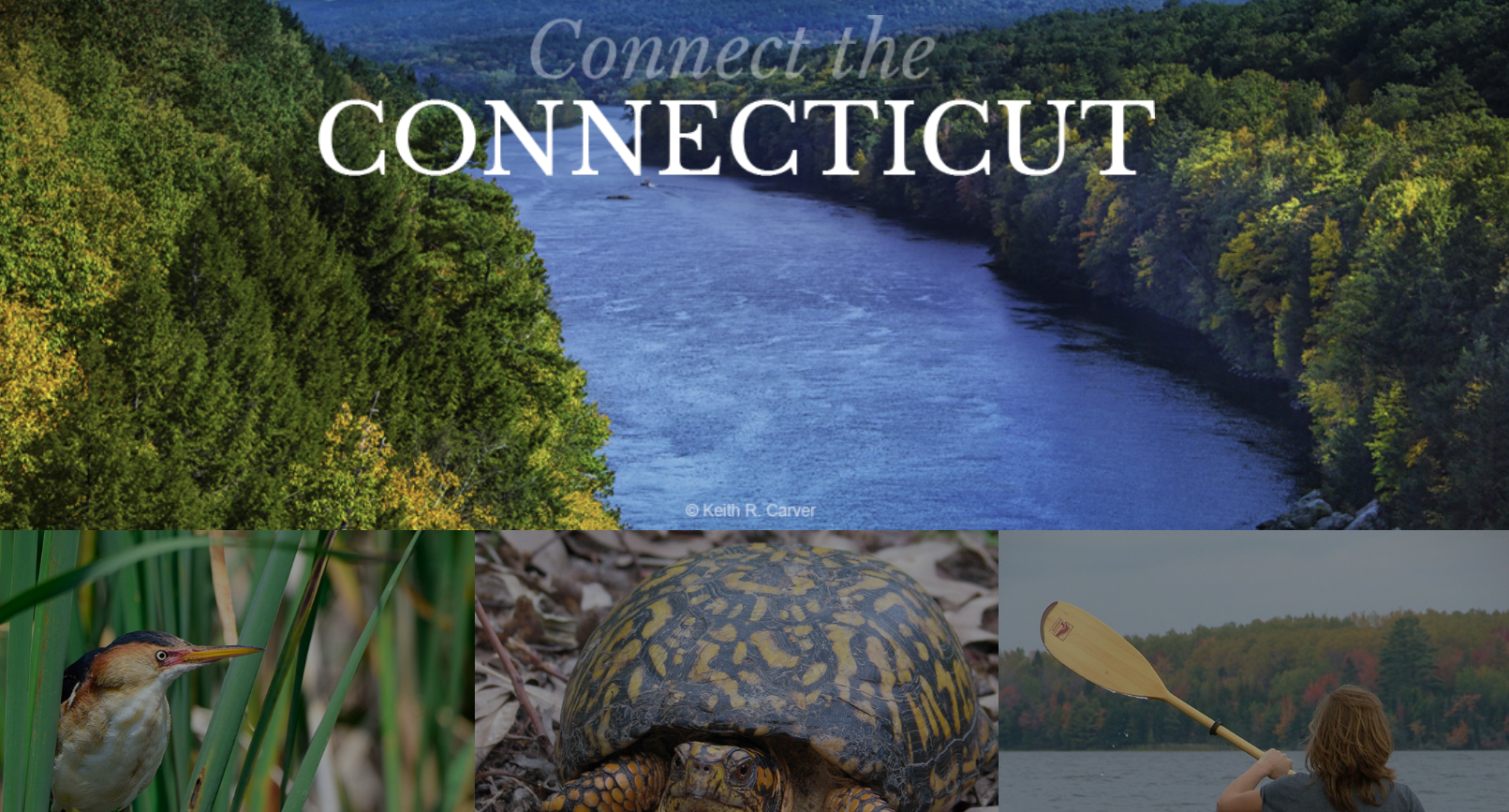 Co-produced LCD can be effective

Scaling up from a pilot landscape is also effective

Not only is the final LCD useful, but its components are also informative
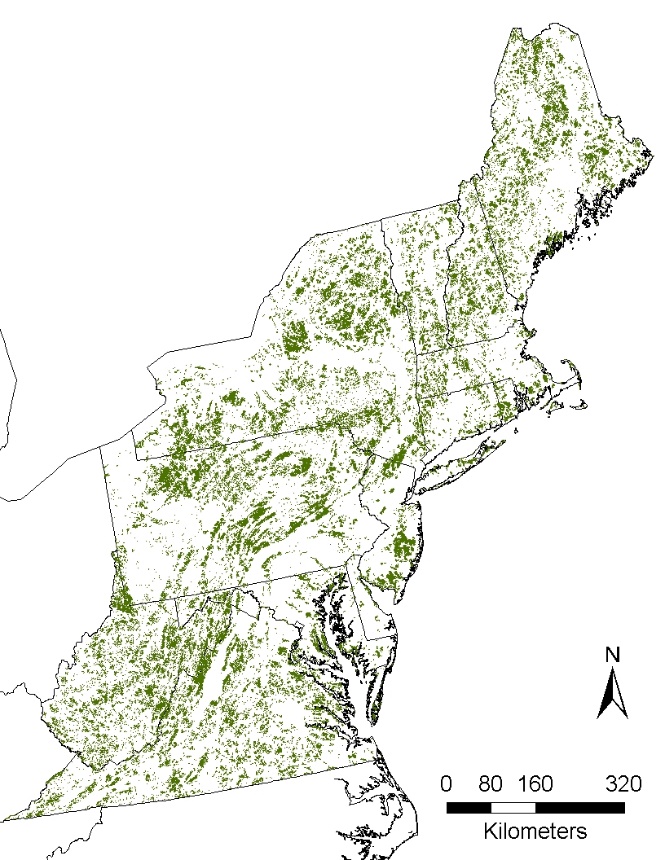 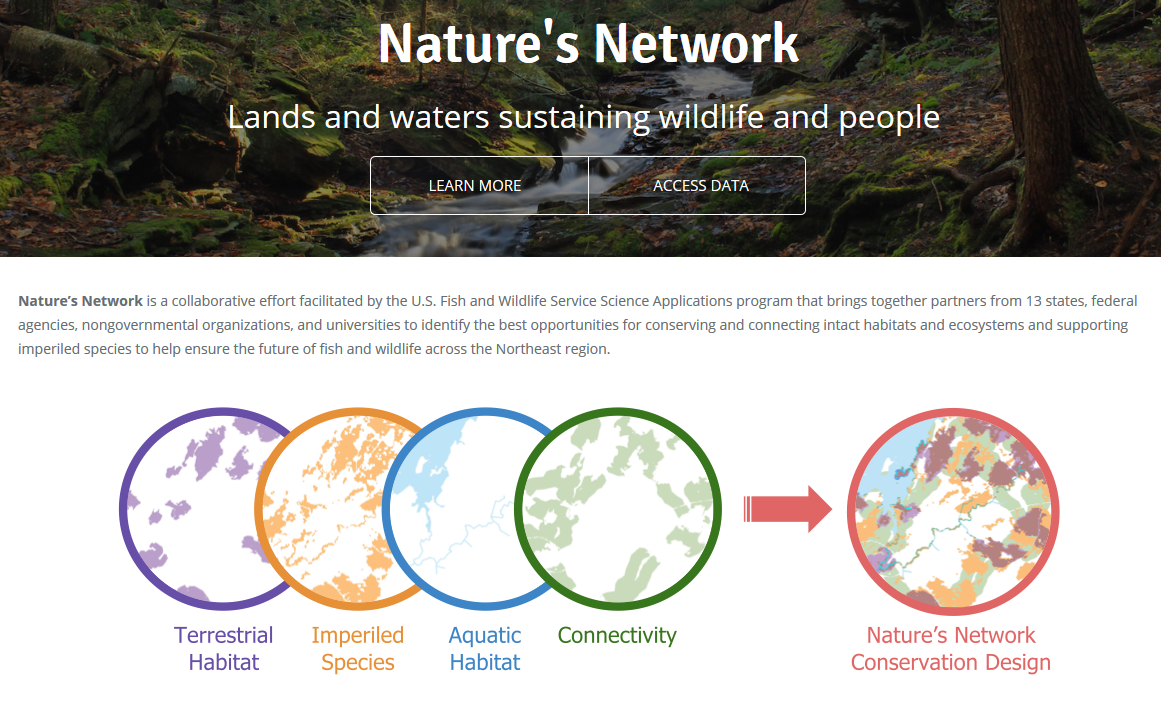 Conclusions
In the Northeast Region:

Northern species typically lose LC due to climate change

Southern species have a variable response to future conditions:
Lose LC due to urban growth
Lose LC due to climate change
Gain LC due to climate change

When considering a species, this can inform management actions
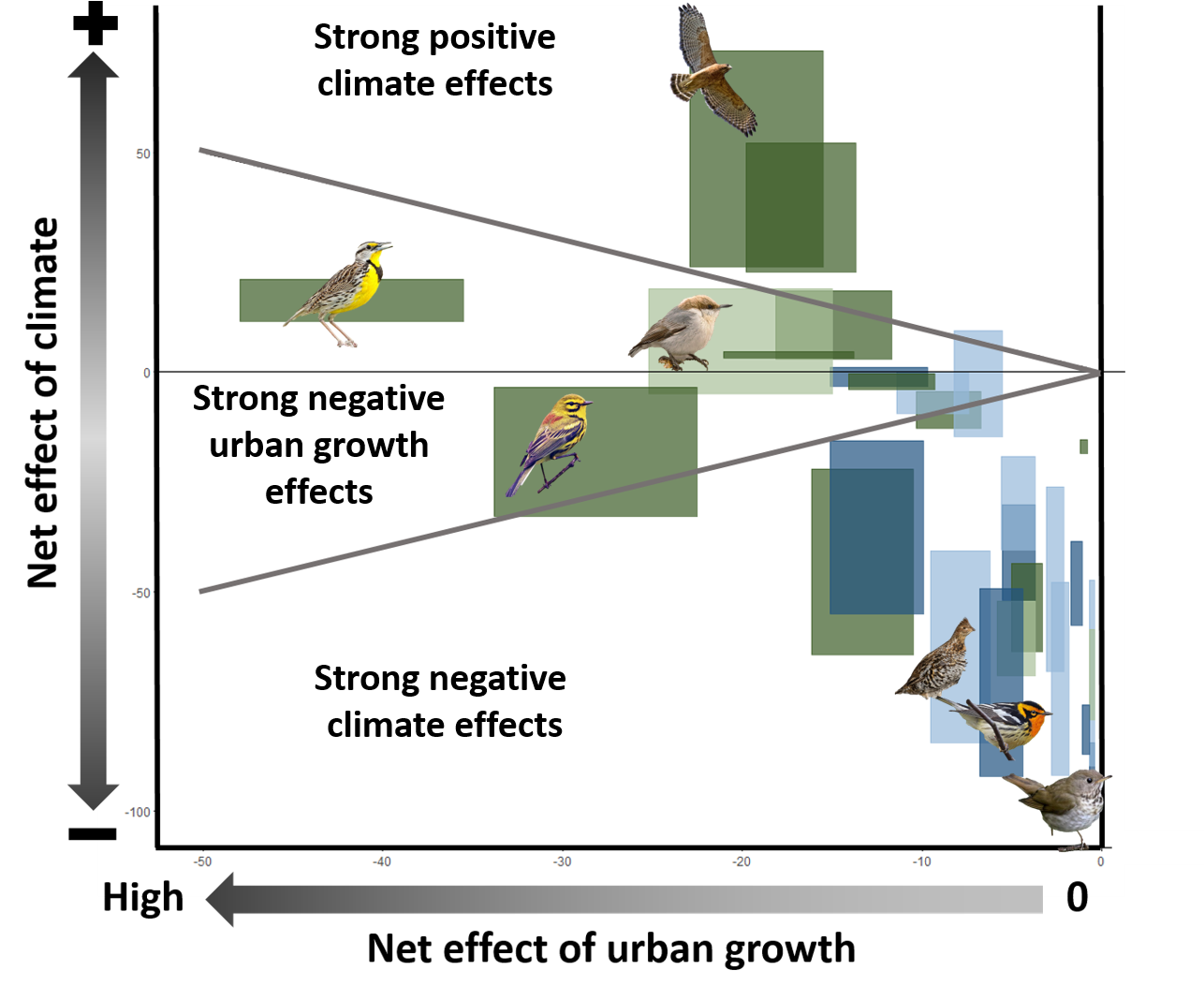 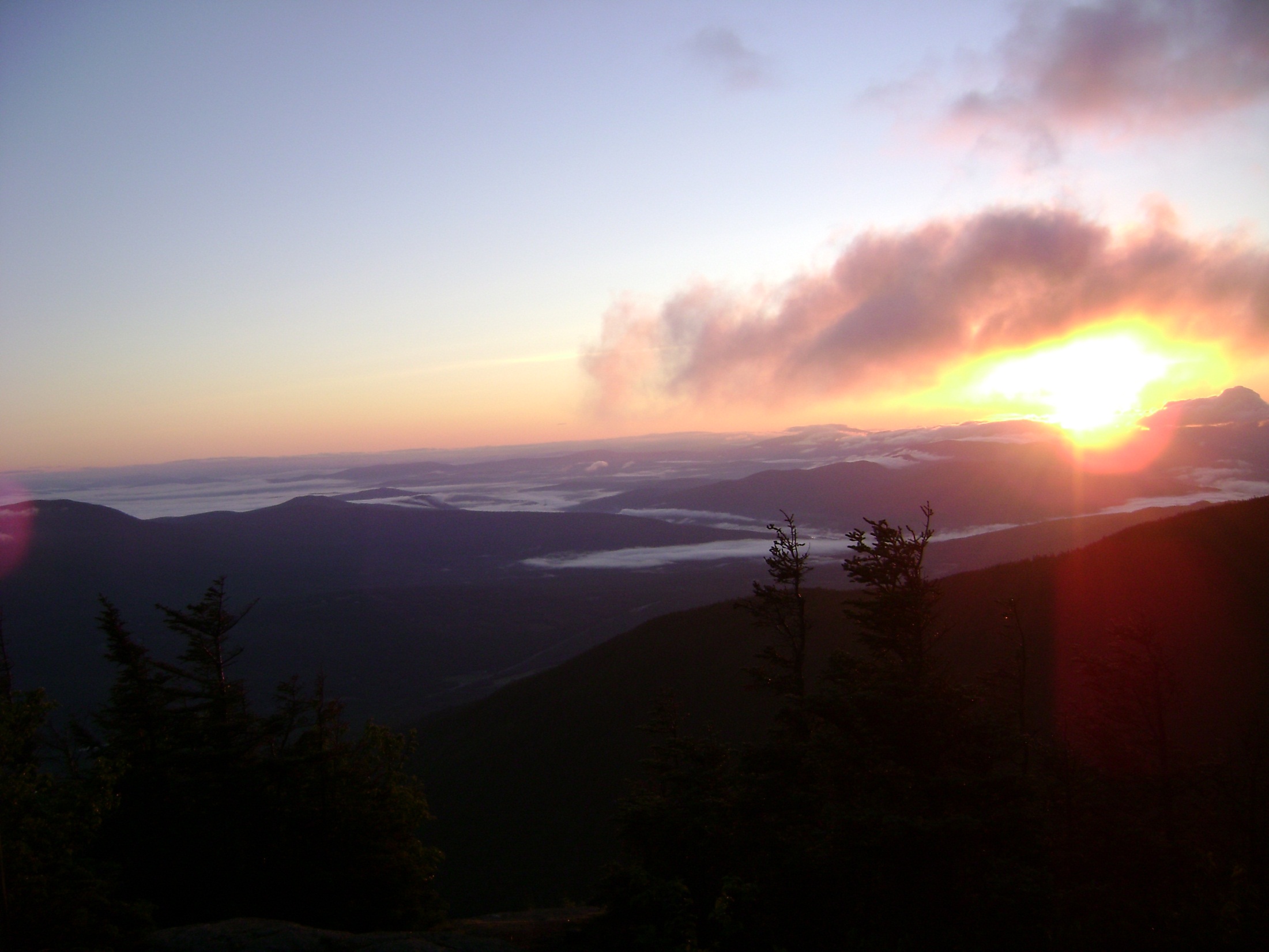 Thank you
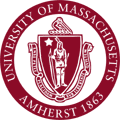 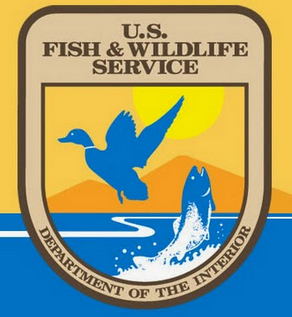 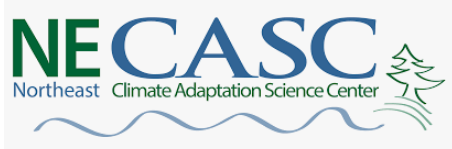 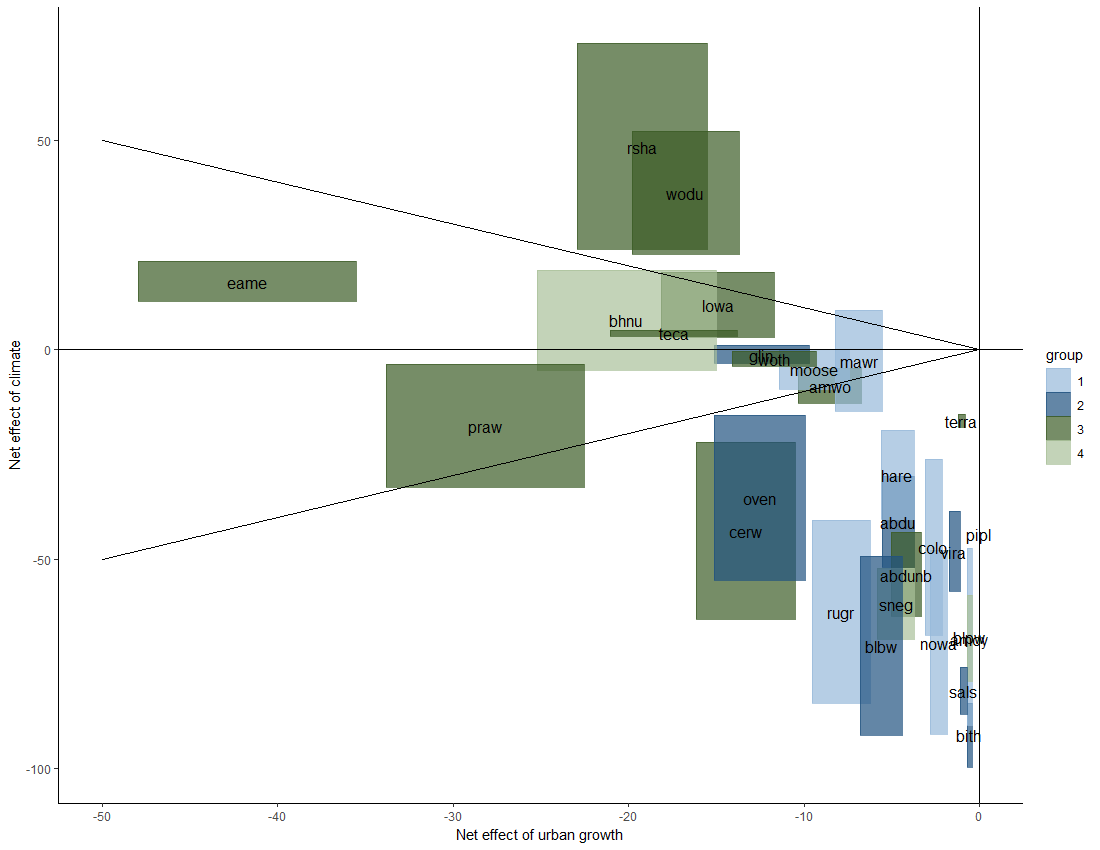